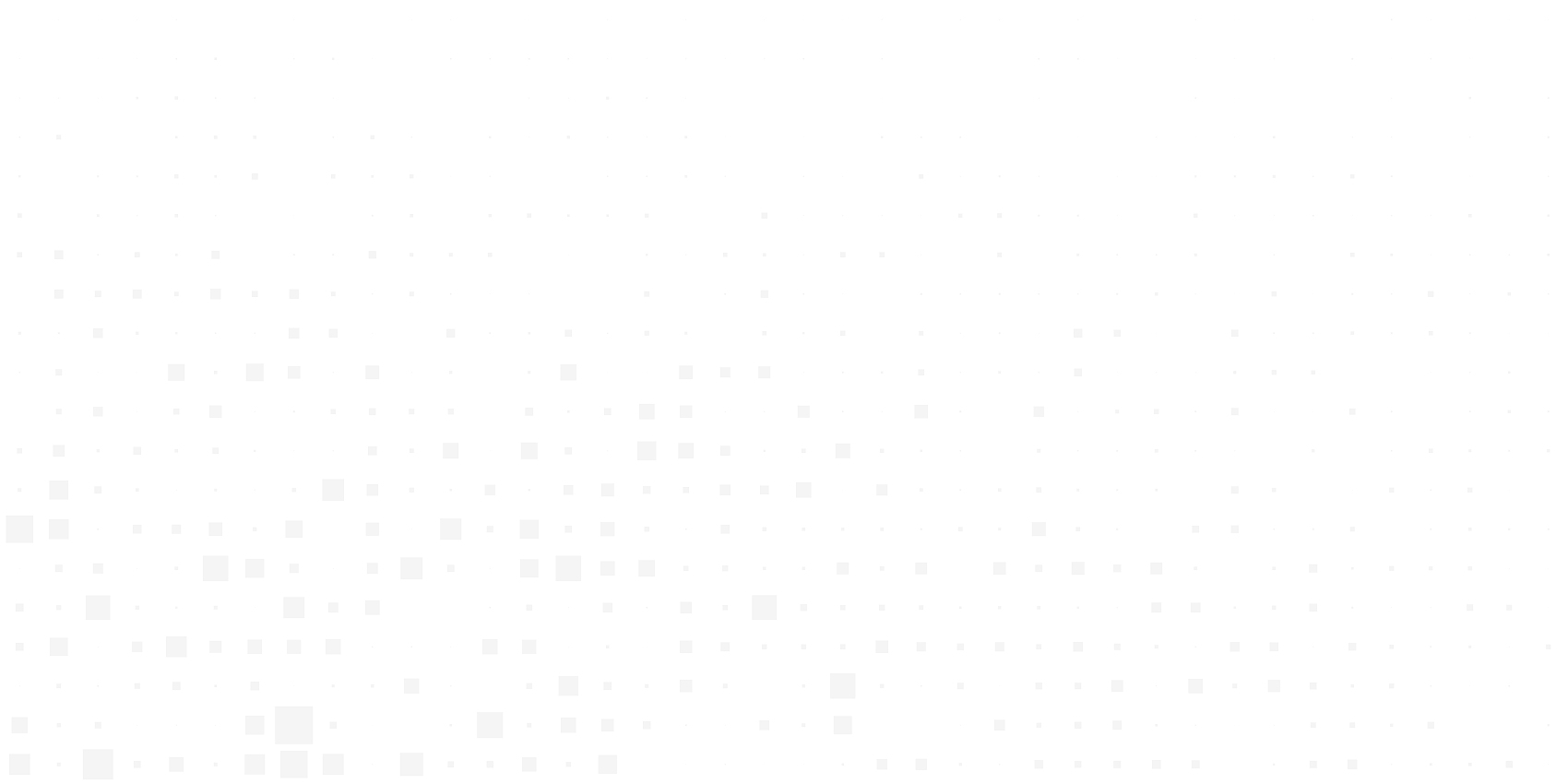 学 习 仿 写
八年级（下）  第一单元   写作
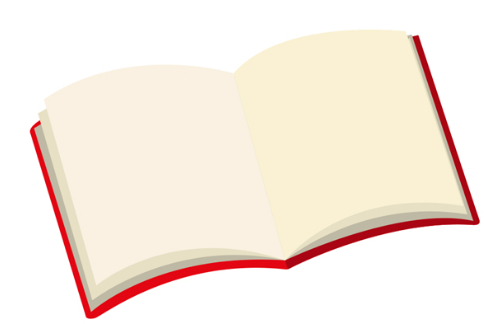 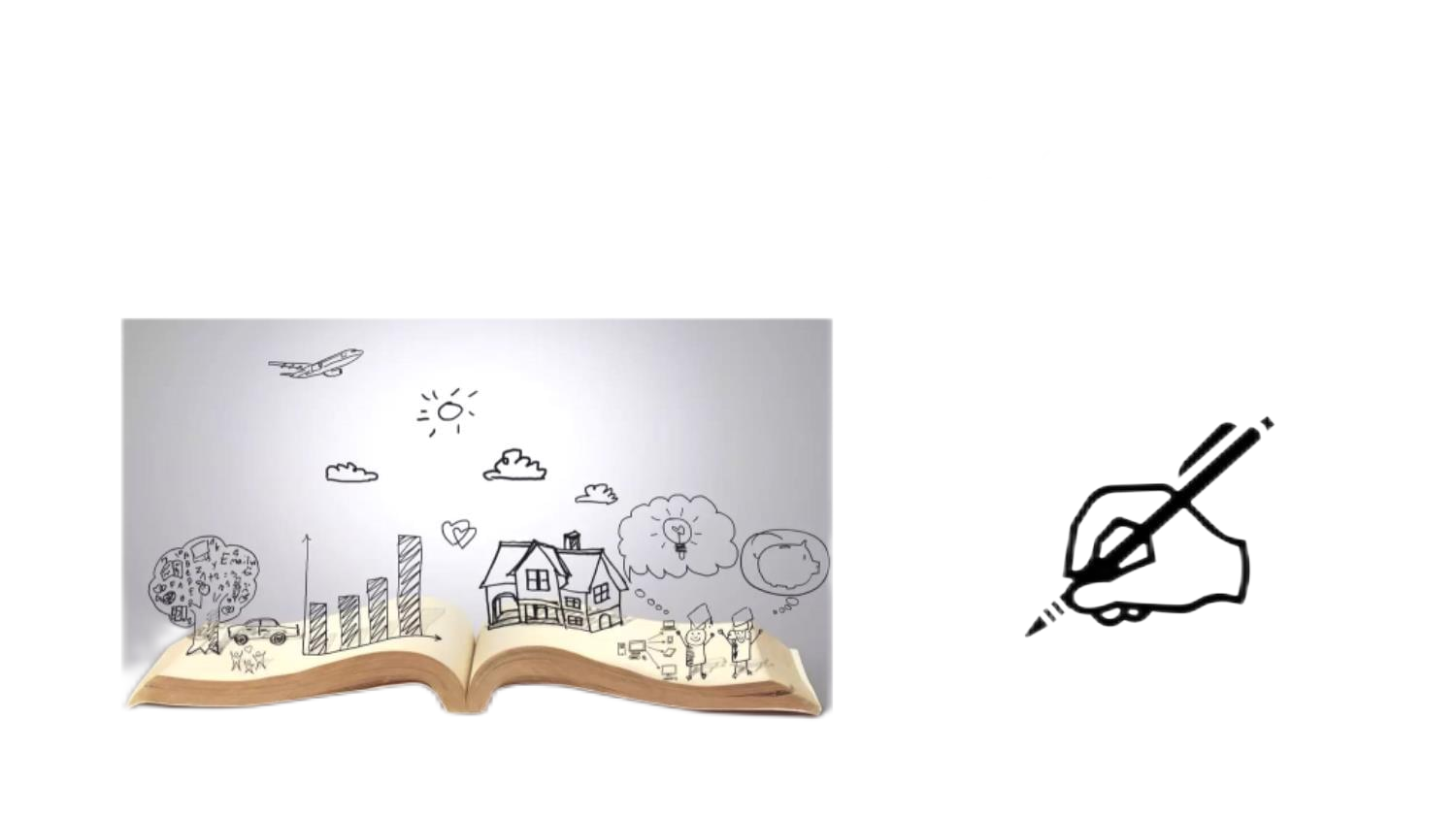 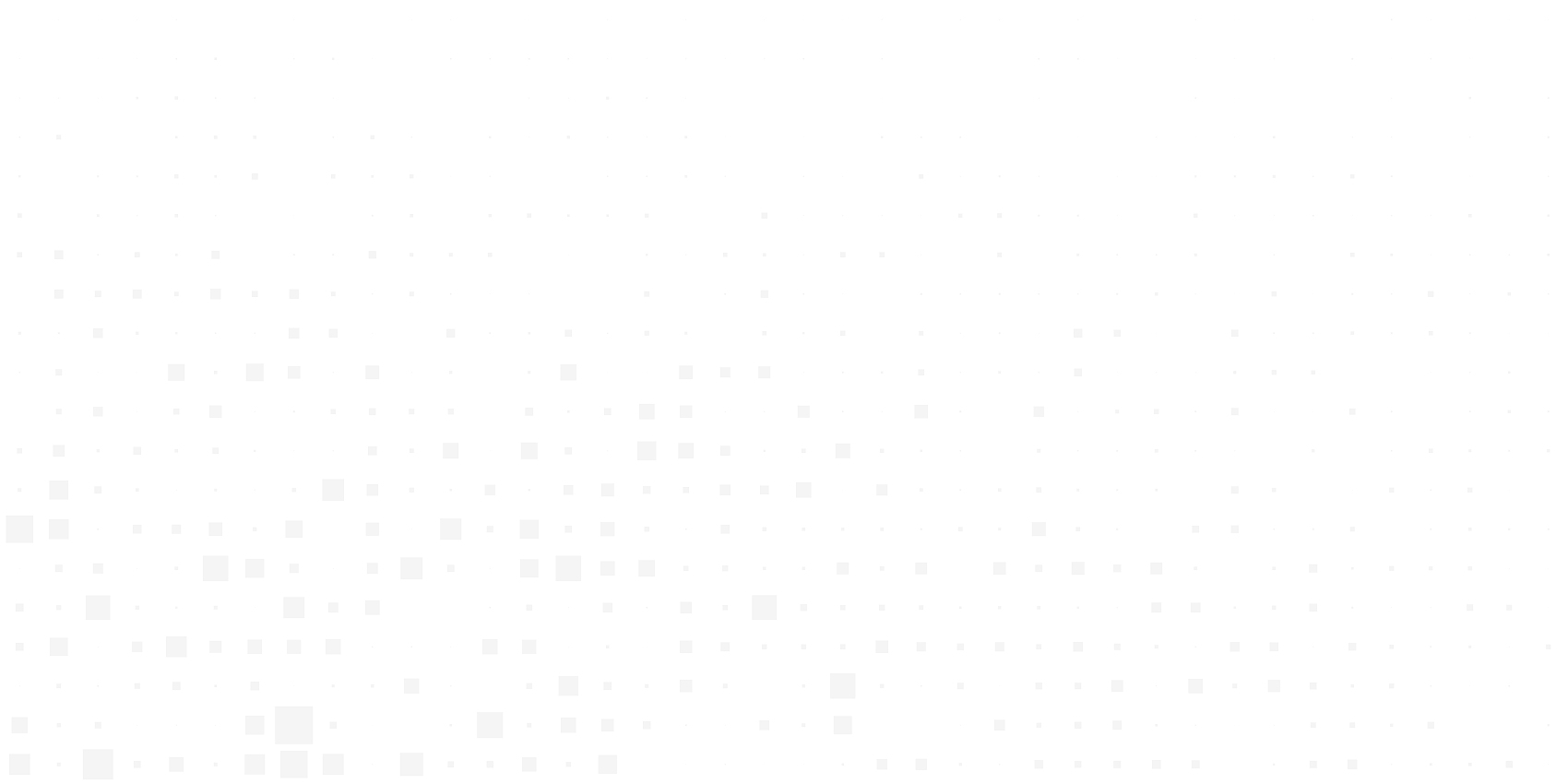 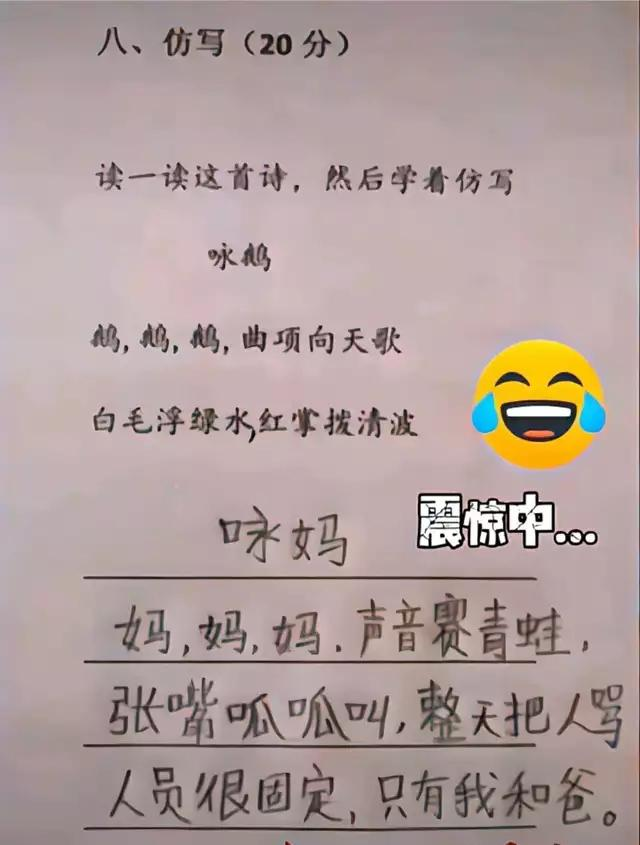 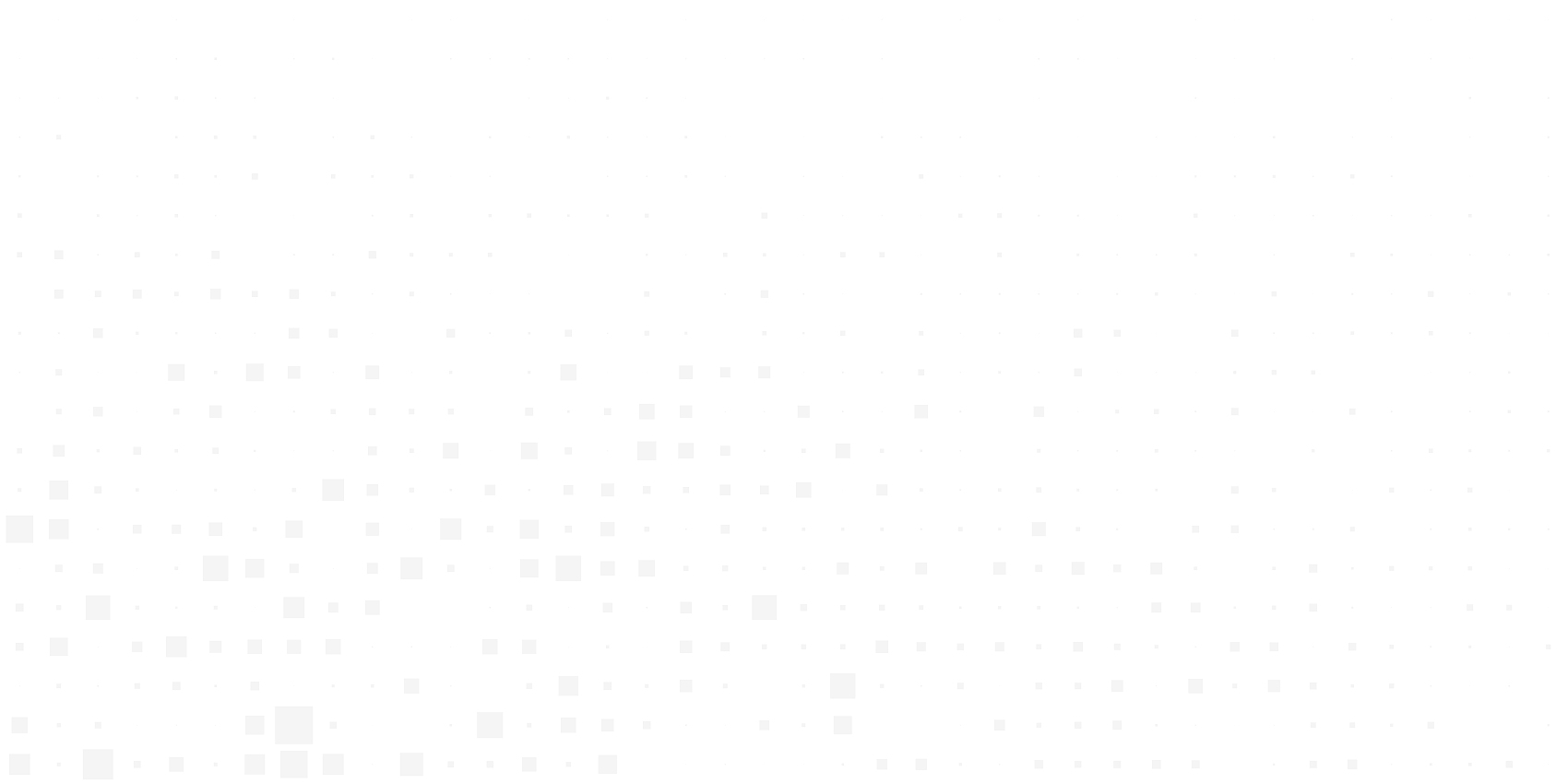 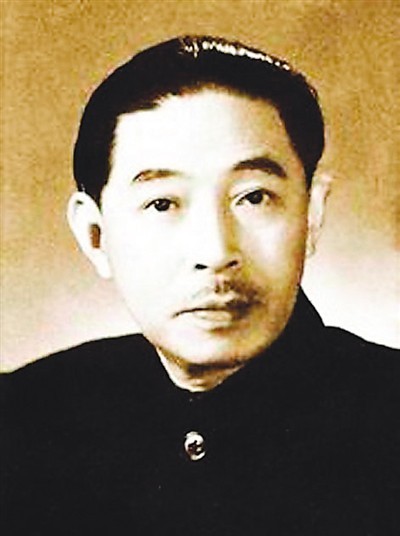 模仿是创造的第一步，
        又是学习的最初形式。
                                             —— 茅盾
仿写就是仿照经典篇章的立意、构思、写法和选材方面来进行临摹，的一种写法，就像我们练字的临帖一样，这些经典篇章往往有精密的思维、精彩的构思、精致的写法和精练的语言。
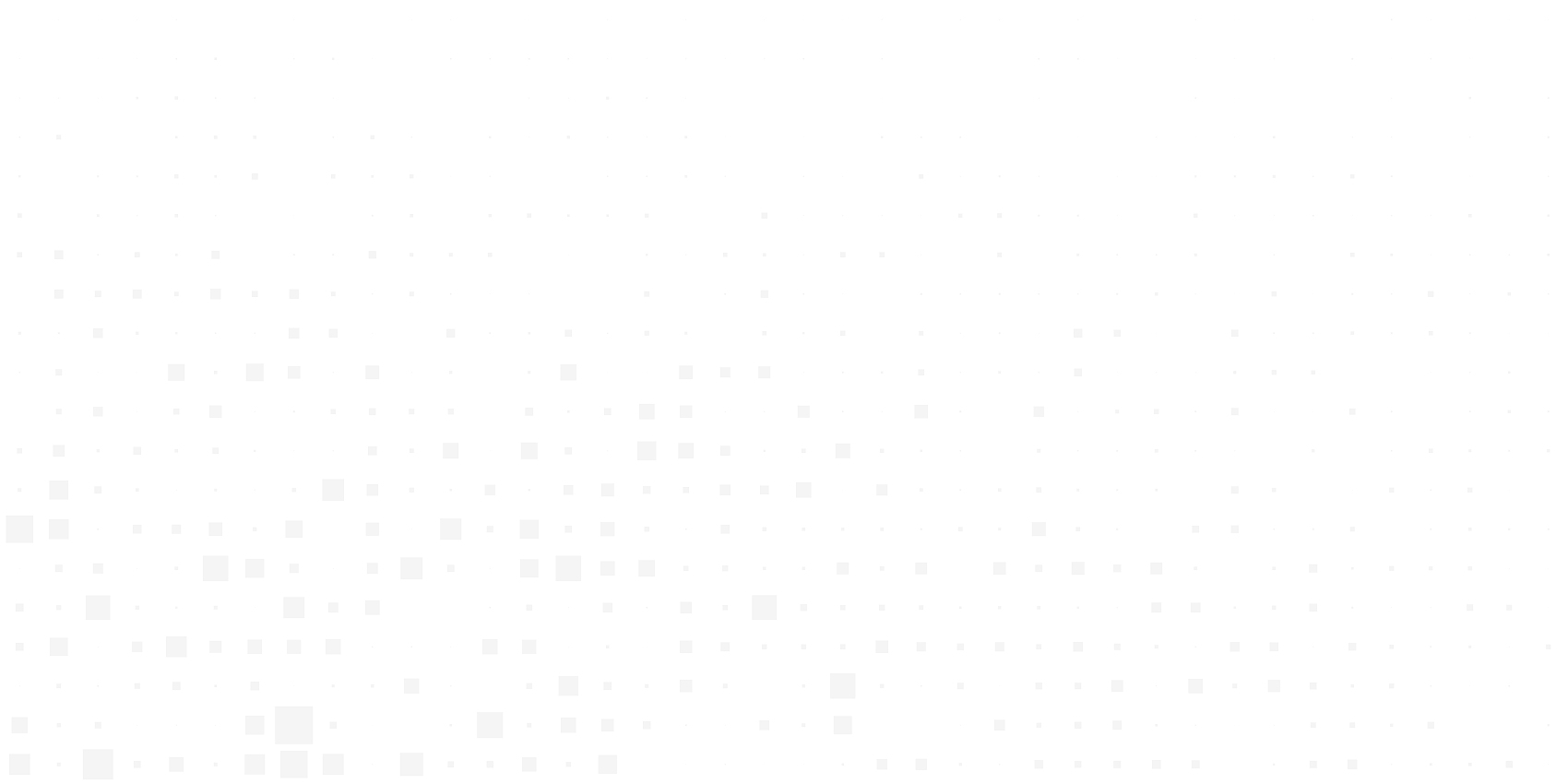 任务一    由形到神仿其“纹”
1、模仿范文的篇章结构
2、模仿范文的构思写法
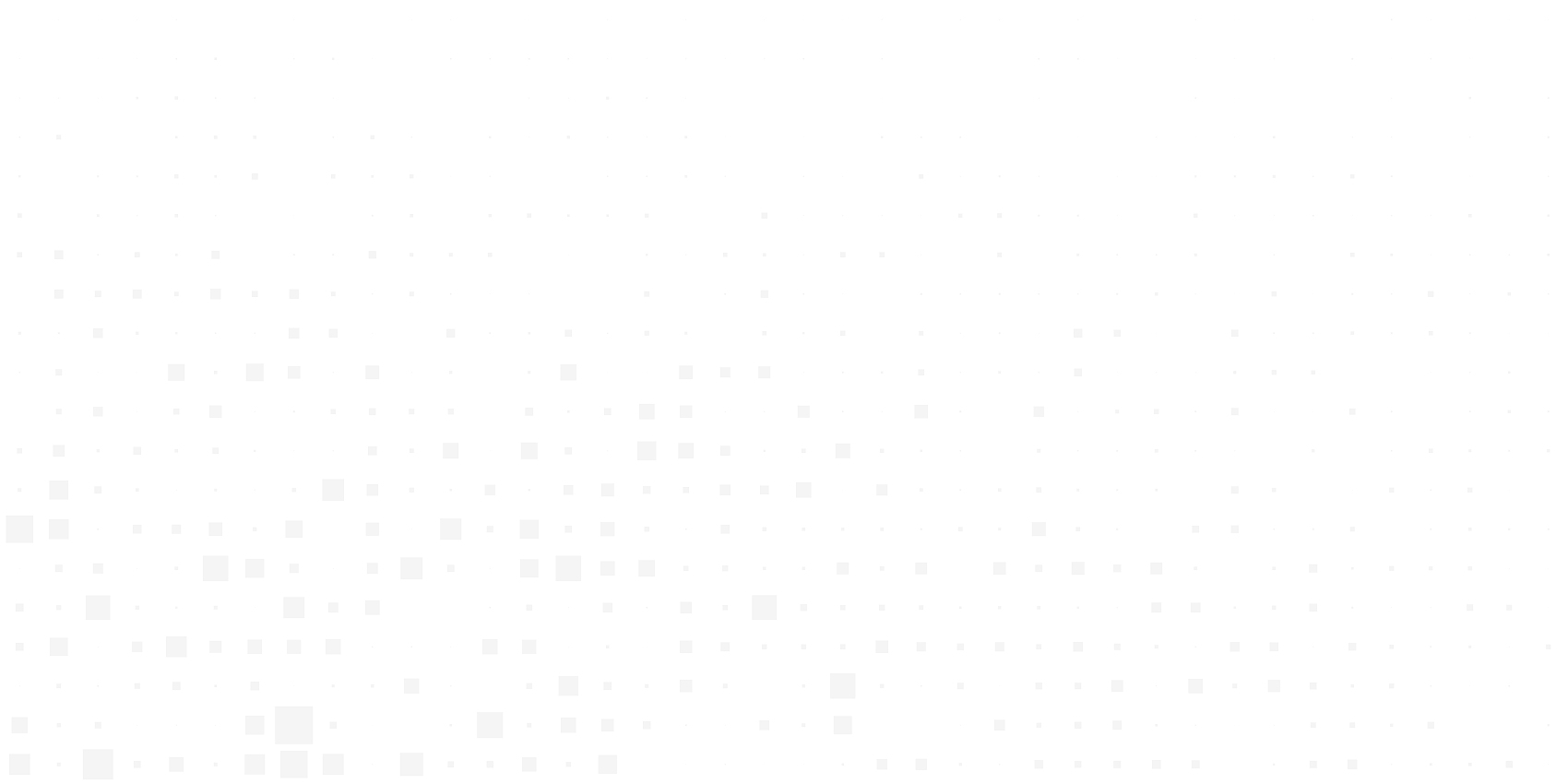 活动：细读揣摩，发现本单元课文在写法或结构上可供借鉴的地方。
以信天游的形式，结合比兴的手法，叙事并抒情
以相同或相似的句子来表层次，多用短句
双线写法;以小见大;卒章显志;用典引诗增文采
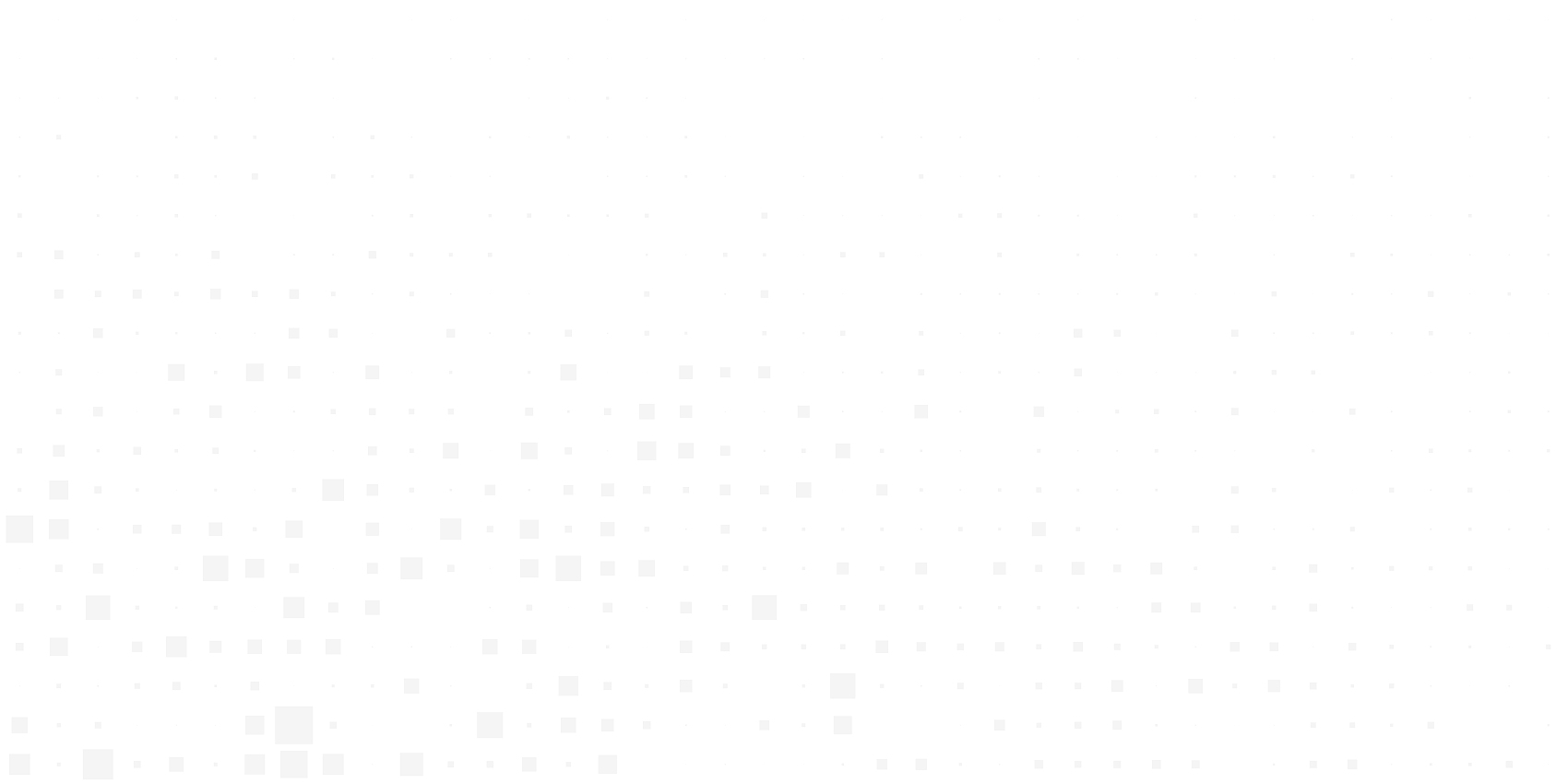 【示例1】
2话说灯笼
3祖父夜行
亲情
5灯学母爱
6村头挂灯
离情
7元宵张灯
灯  笼
对家乡生活的怀念
8族姊远嫁
伤情
9朱红描字
喜情
叙事线索
10献帝愁灯
幽情
对家国天下的担当
11挑灯看剑
豪情
情感线索
心动点:
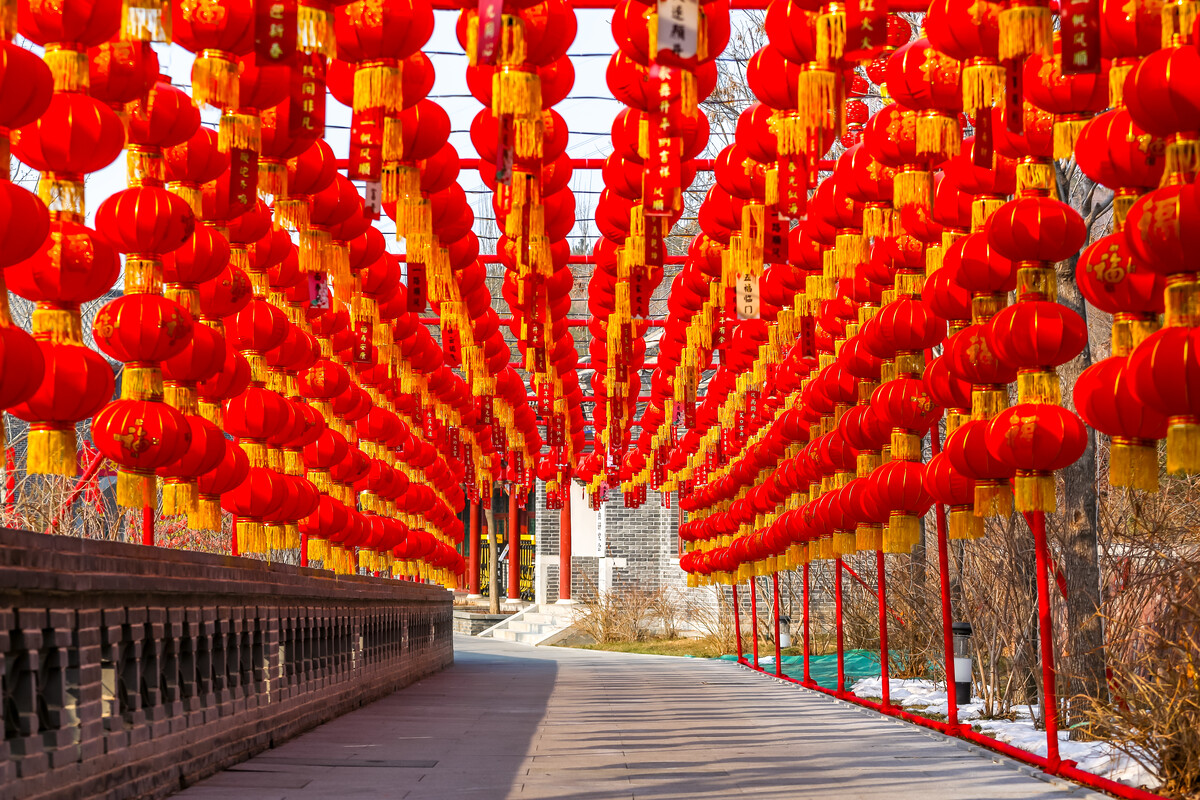 课文以“灯笼”为明线,回忆早年与“灯笼”相关的一些景象,融入日常生活、艺术表演、年节景象和历史文化,流露出对故乡和亲人的怀念,结尾处表明要做抗日“马前卒”的心愿,传达出那个时代的“正能量”。课文一方面叙事,另一方面抒情,有关“灯笼”的叙事组成一个序列,所抒发的情感又成为一条线索。“事”与“情”交织在一起,并行而下。
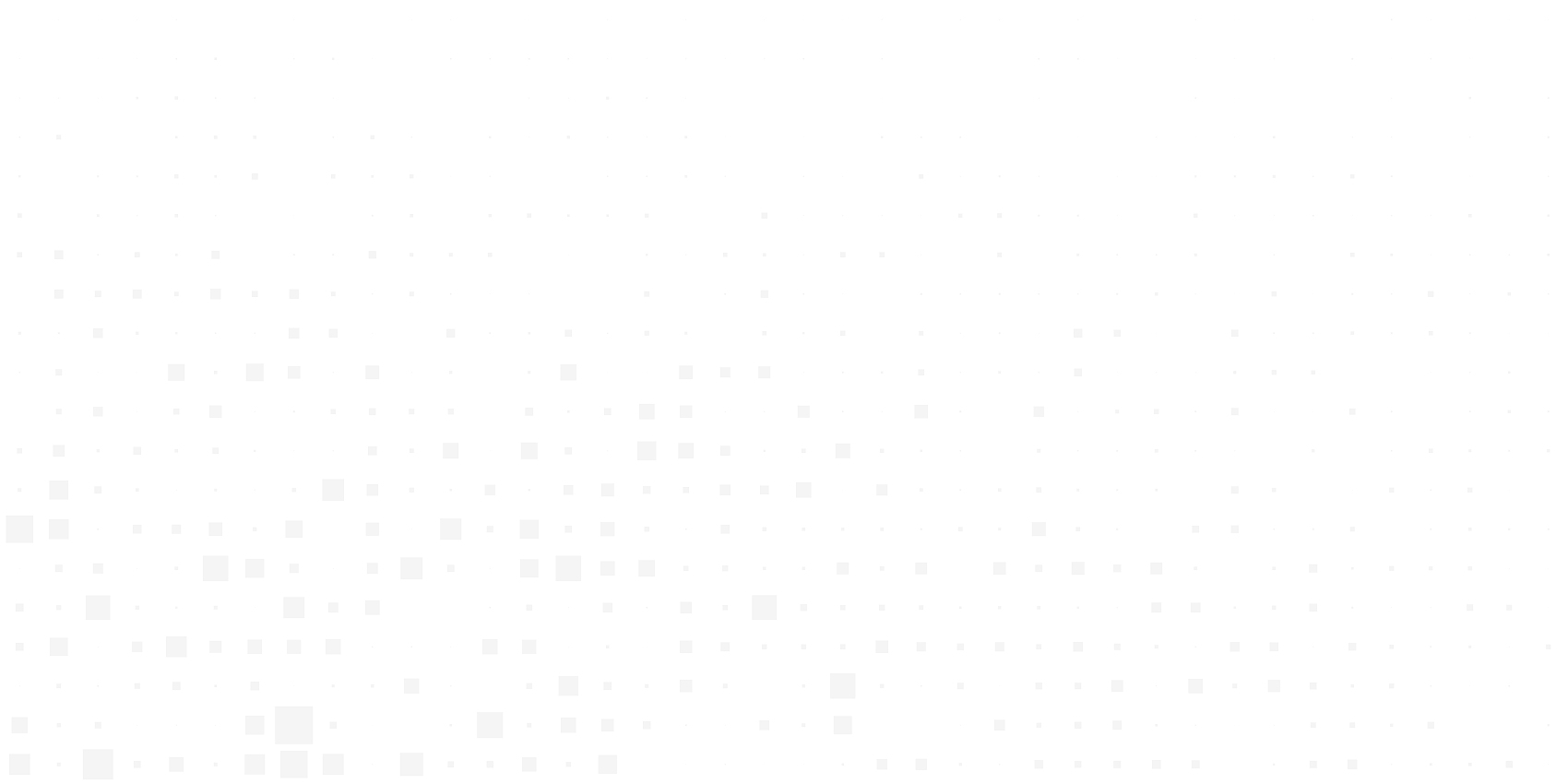 【示例2】
好一个安塞腰鼓！
好一个安塞腰鼓！
好一个黄土高原，好一个安塞腰鼓！
好一个痛快了山河，蓬勃了想象力的安塞腰鼓！
抒情短句构建文章，展现层次结构
句式相同或相似
内容层层递进
紧扣主题词
由物到人到精神
心动点：
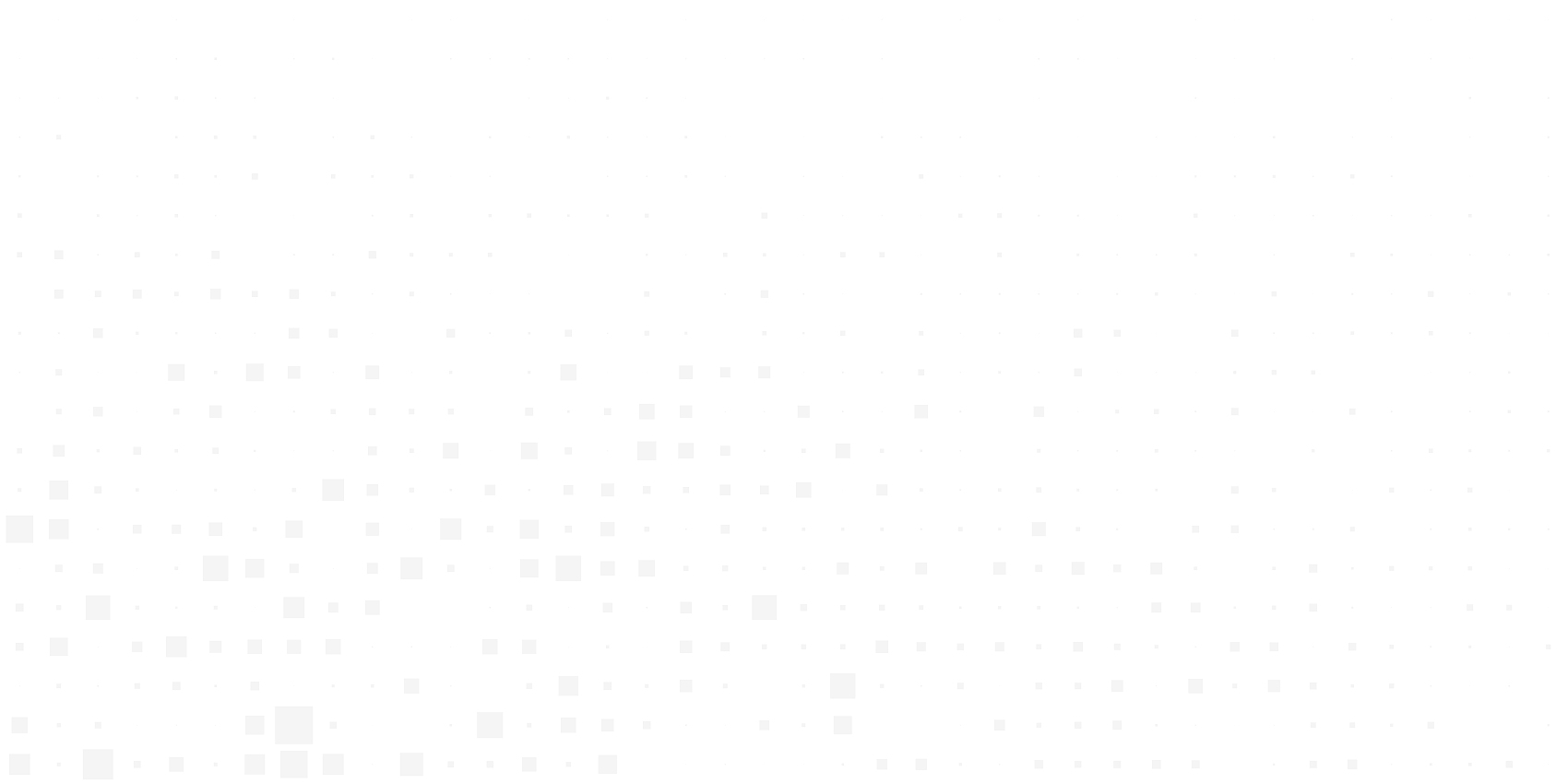 小     结
以散文为例：
双线并行明构思
散文
抒情中心结构清
紧扣主题明褒贬
物人转换主题深
模仿写法巧借鉴
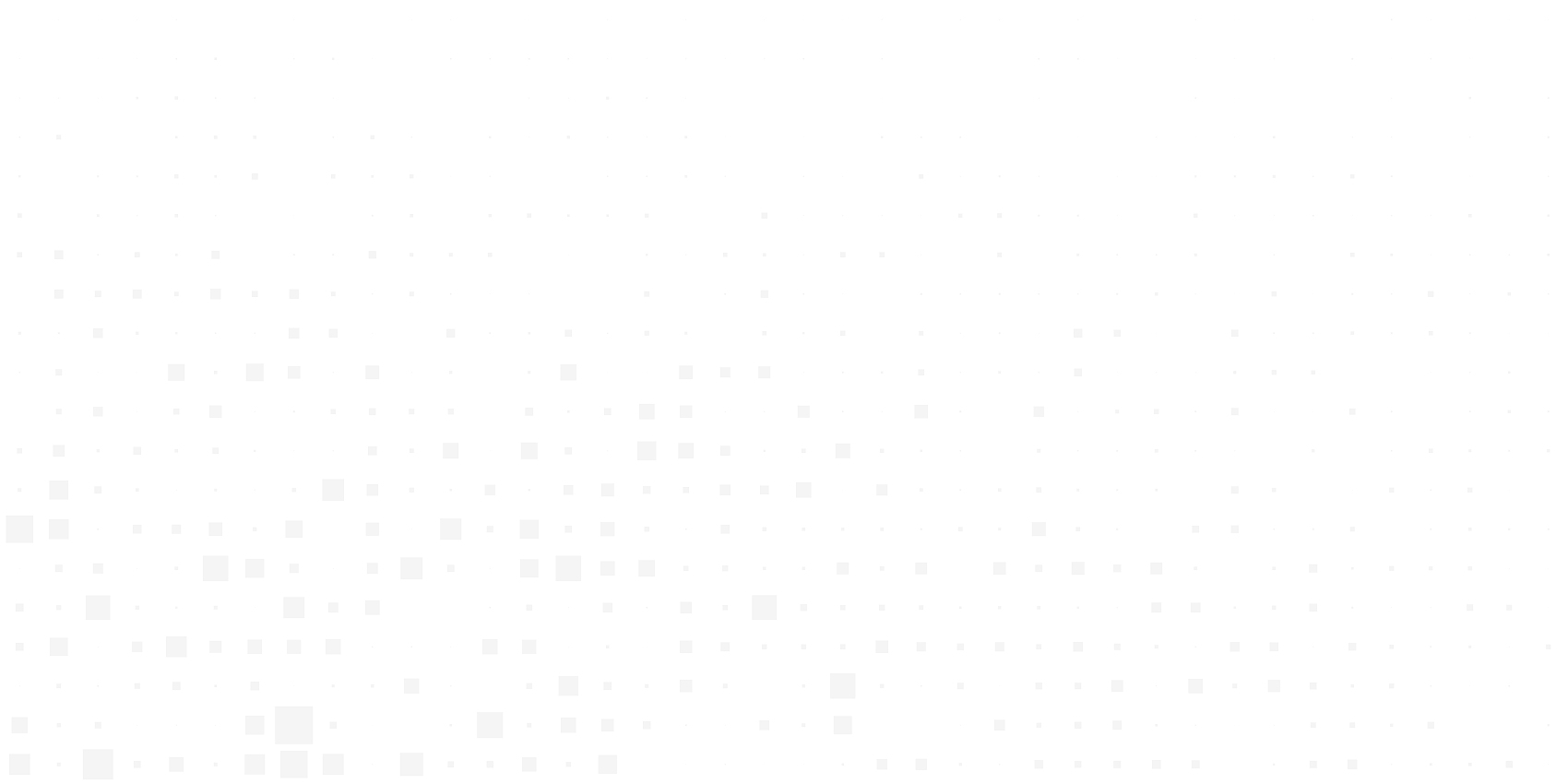 任务二    撷章摘句仿佳句
1、模仿范文的精彩句
2、模仿范文的经典段
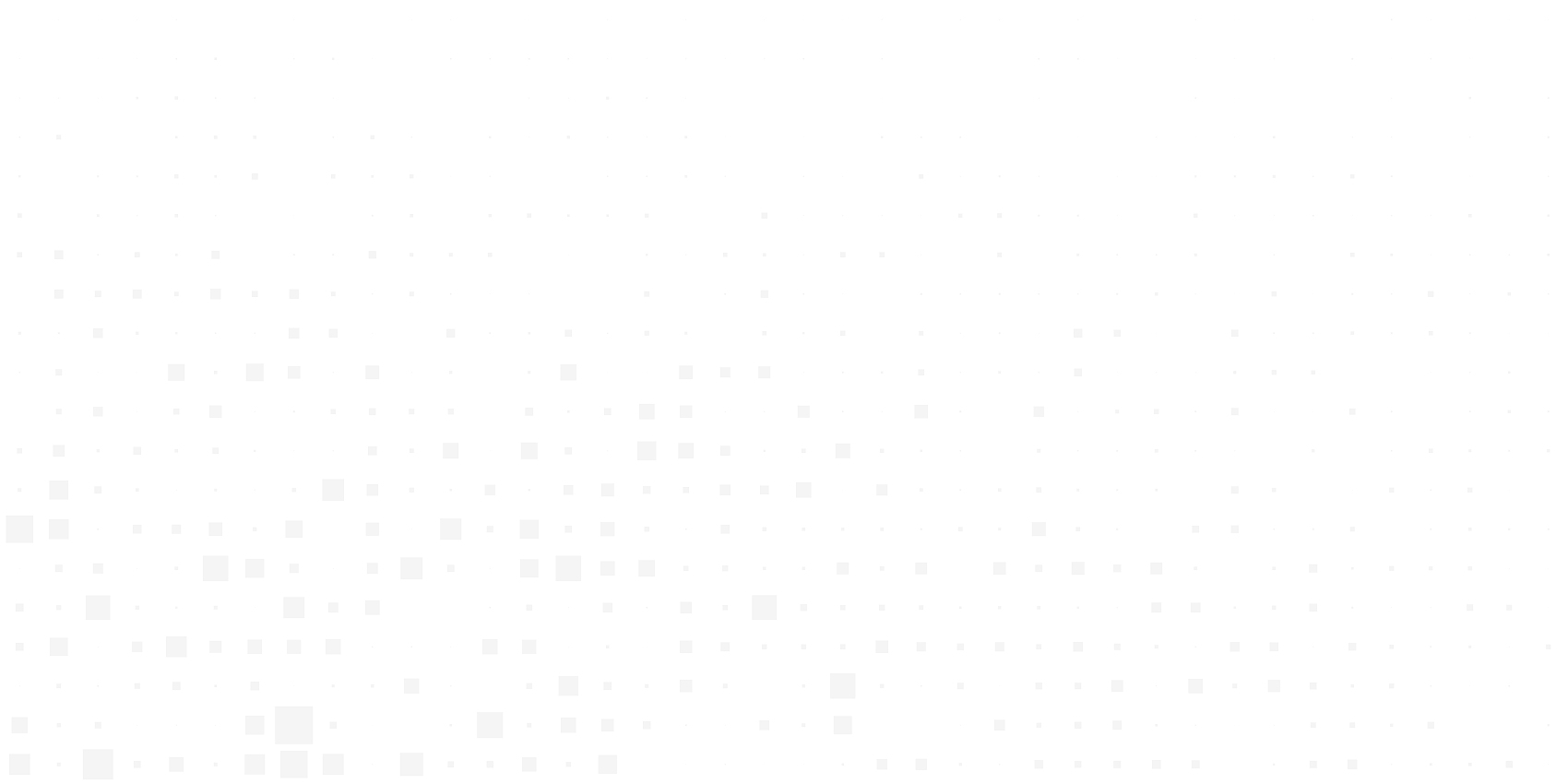 （一）仿写首尾句
1、盼望着，盼望着，东风来了，春天的脚步近了。

2、我与父亲不相见已二年余了，我最不能忘记的是他的背影。

3、信赖，往往创造出美好的境界！

4、花和人都会遇到各种各样的不幸，但生命的长河是无止境的！
盼望着，盼望着，雪花来了，寒假的脚步近了。
我与老师不相见已二年余了，我最不能忘记的是他的笑容。
沟通，往往创造出美好的境界。
生活和学习都会遇到各种各样的困难，但追求的脚步是无止境的。
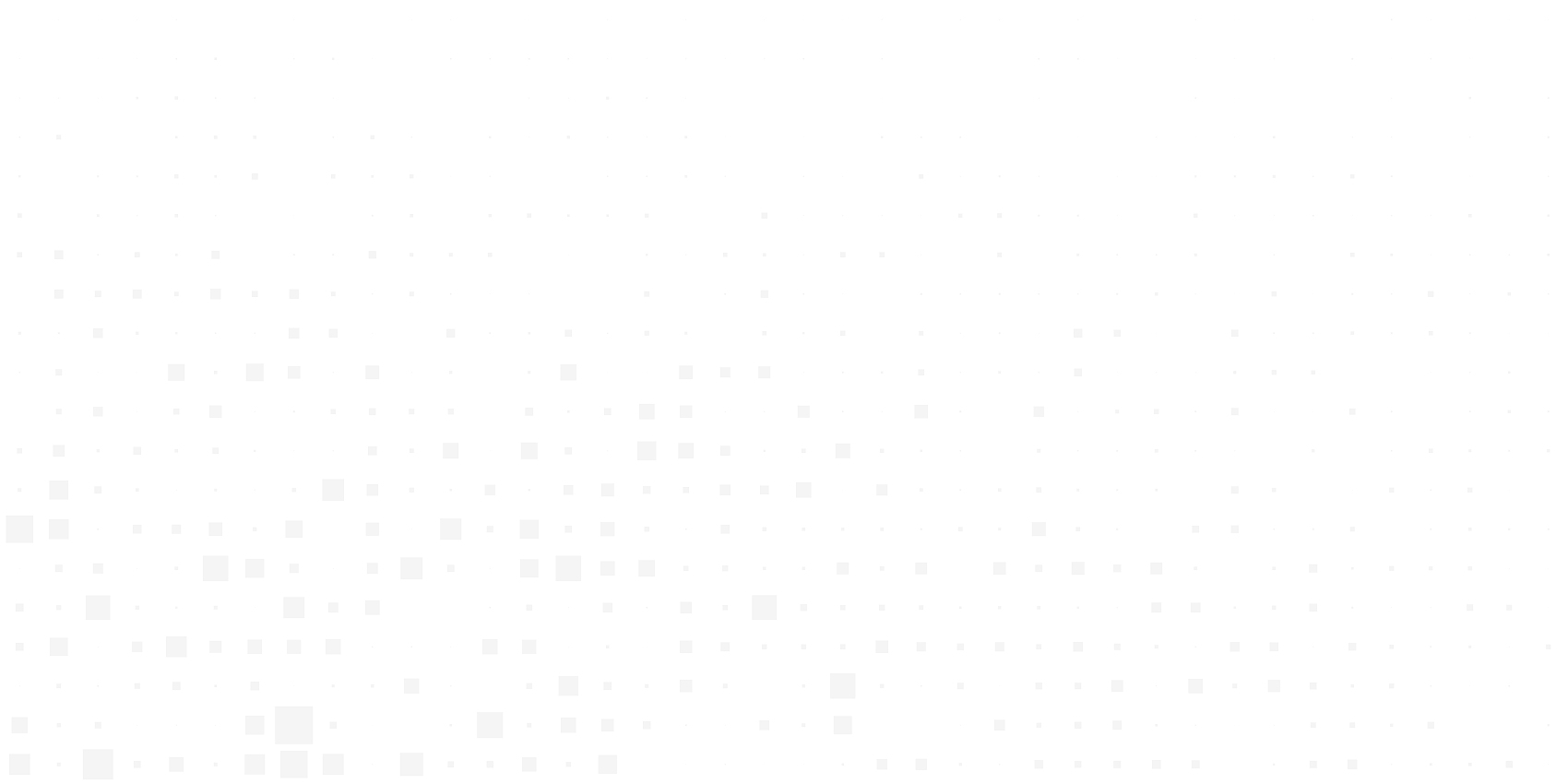 5、春天像刚落地的娃娃,从头到脚都是新的,它生长着。  
     春天像小姑娘,花枝招展的,笑着,走着。
    春天像健壮的青年,有铁一般的胳膊和腰脚,领着我们上前去。
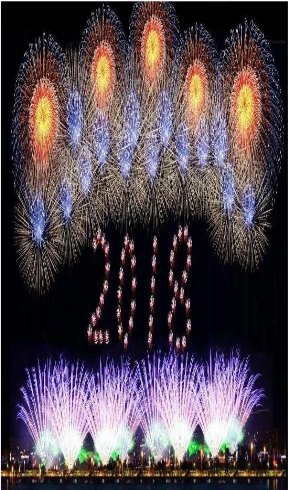 烟花像刚绽放的花儿，从上到下都是美的，她盛开着。
       烟花像大宝石，耀眼夺目，亮着、闪着。
        烟花像炸开的银河，有光一样的速度和激情，她领着我们去欢呼。
仿照经典篇章中的经典句段，在句式不变、修辞不变、意境不变的基础上，巧妙化用，形成熟悉的陌生化。
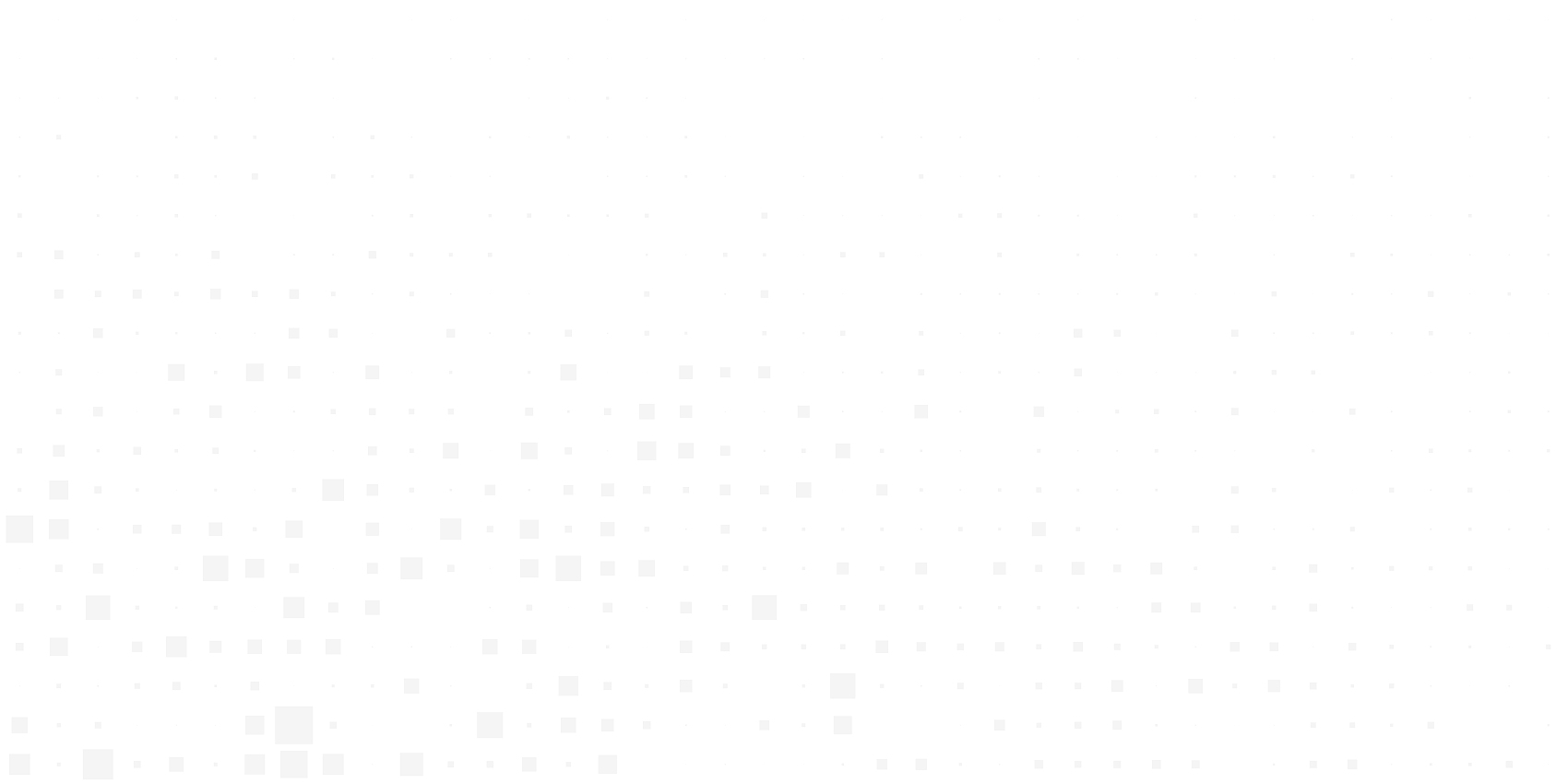 （二）仿写精彩句
活动：细读描写黄土高原上人们打鼓的场景片段，分析场景描写之巧思，并进行仿写。
骤雨一样，是急促的鼓点；
旋风一样，是飞扬的流苏；
乱蛙一样，是蹦跳的脚步；
火花一样，是闪射的瞳仁；
斗虎一样，是强健的风姿。
【示例】
巧思一：
比喻排比壮气势，喻前本后突喻体
仿写句：
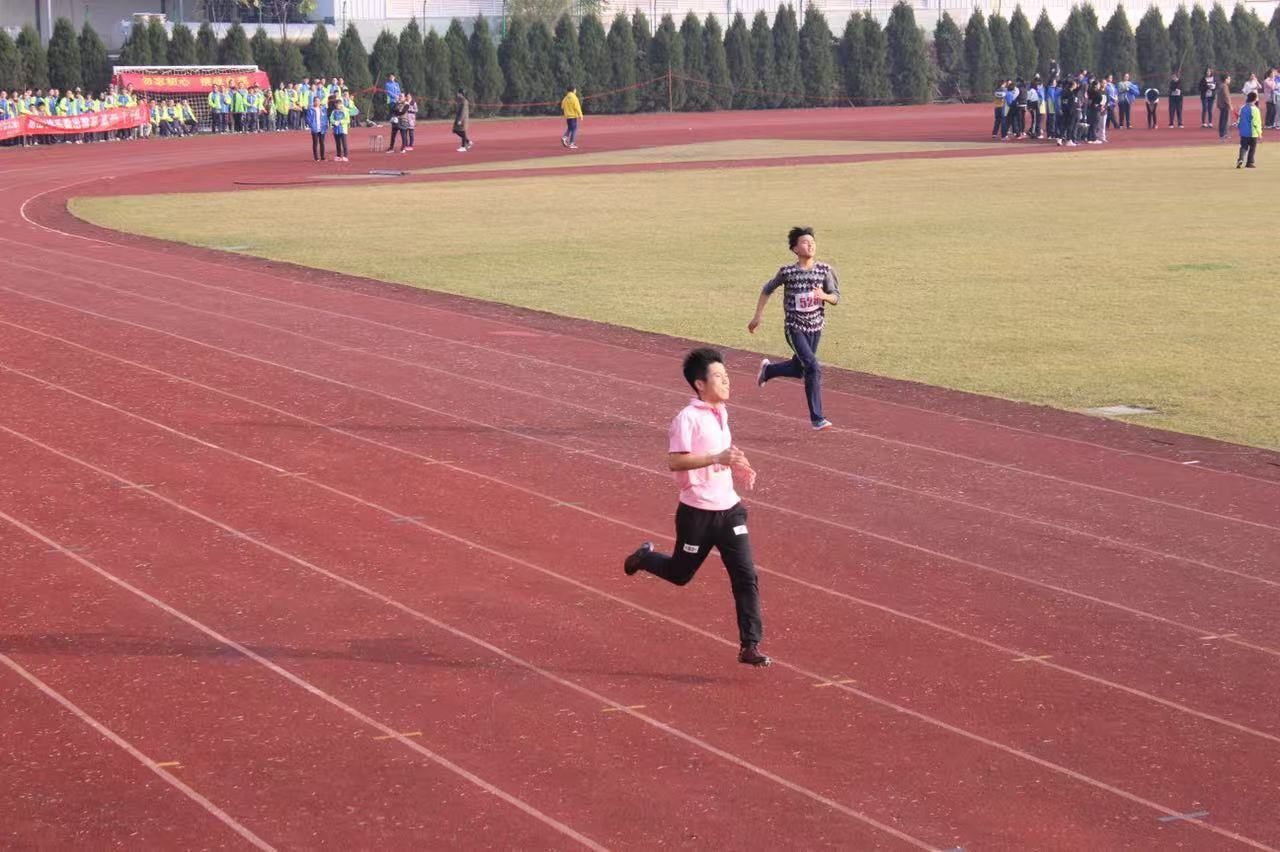 阳光一样，是灿烂的笑脸；
麦浪一样，是起伏的蜷发；
箭弓一样，是强健的身躯；
鼓点一样，是欢快的脚步；
弹珠一样，是猛烈的弹跳。
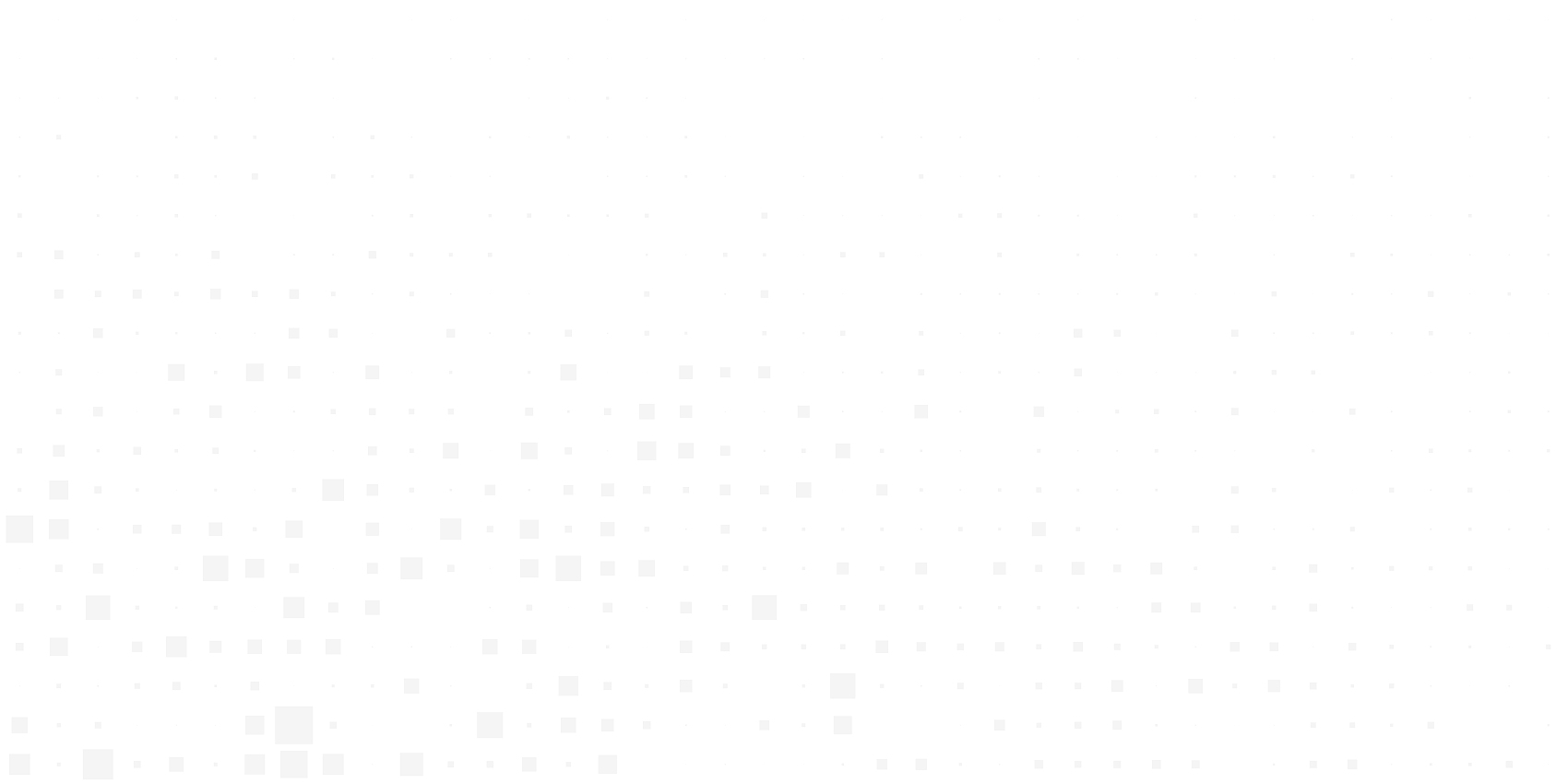 【示例】
这腰鼓，
使冰冷的空气立即变得燥热了，
使恬静的阳光立即变得飞溅了，
使困倦的世界即变得亢奋了。
巧思二：
侧面映衬层次多，反义对比更鲜明
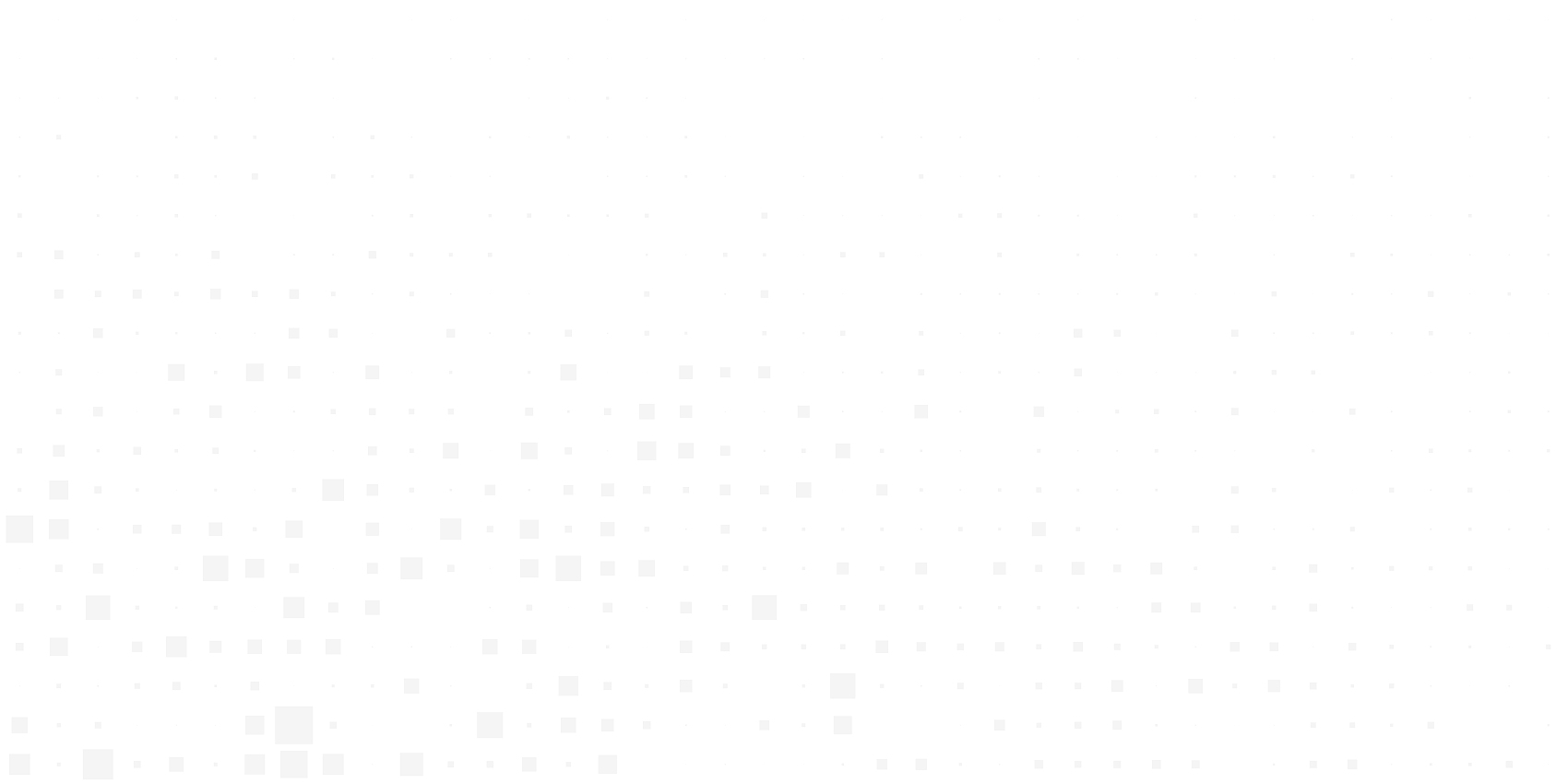 这秋风，
使青涩的果实立即变成熟了，
使翠绿的叶子立即变金黄了，
使炎热的天气即变得凉爽了。
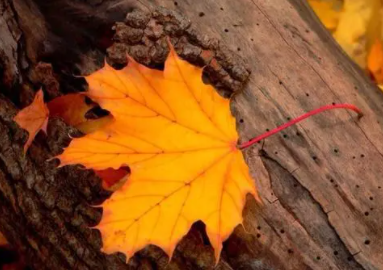 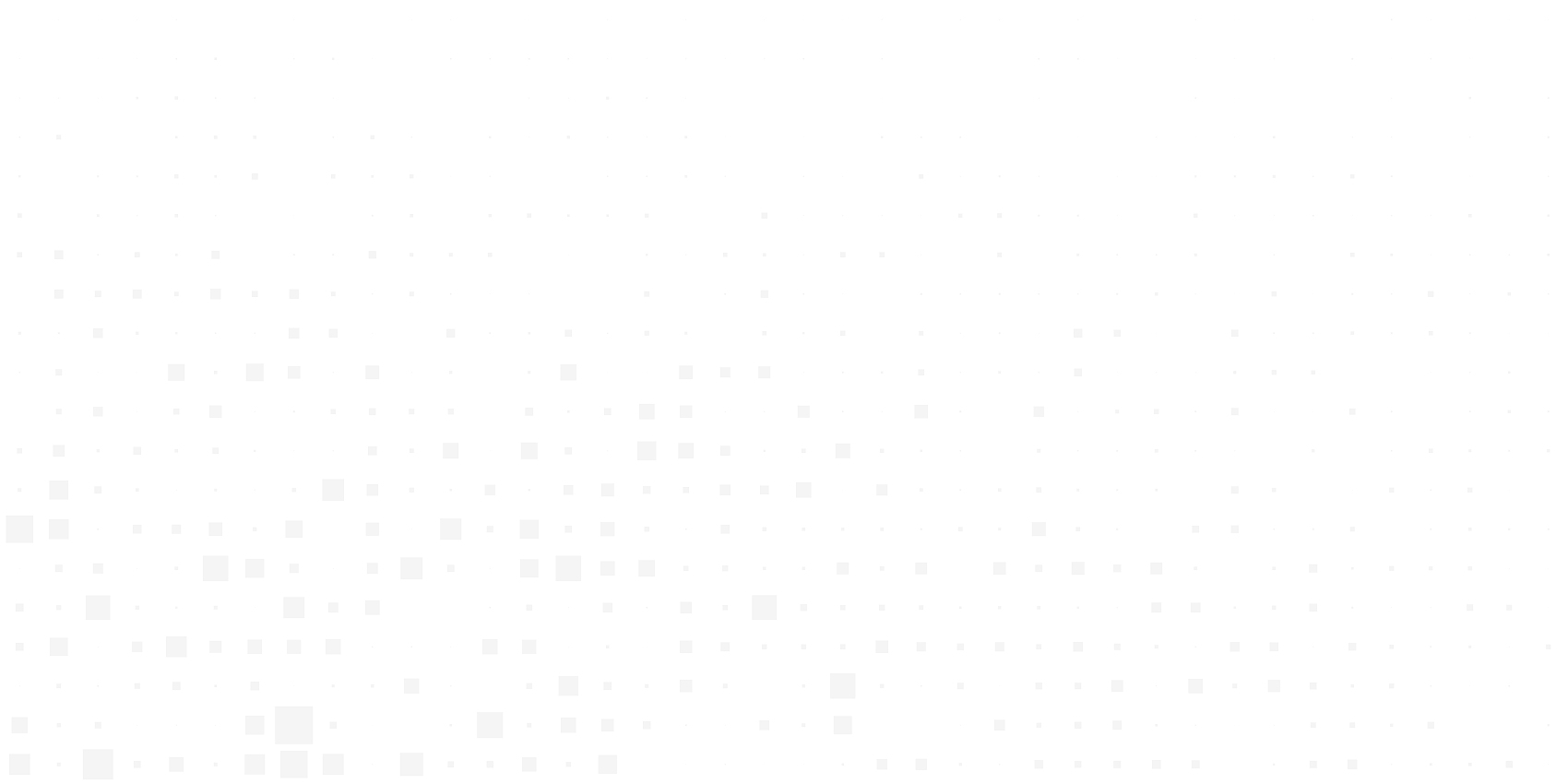 【示例】
使人想起：落日照大旗,马鸣风萧萧！
使人想起：千里的雷声万里的闪！
使人想起：晦暗了又明晰、明晰
                 又晦暗、尔后最终永远明晰了的大彻大悟！
巧思三：
诗意联想增文采，夸张反复抒情怀
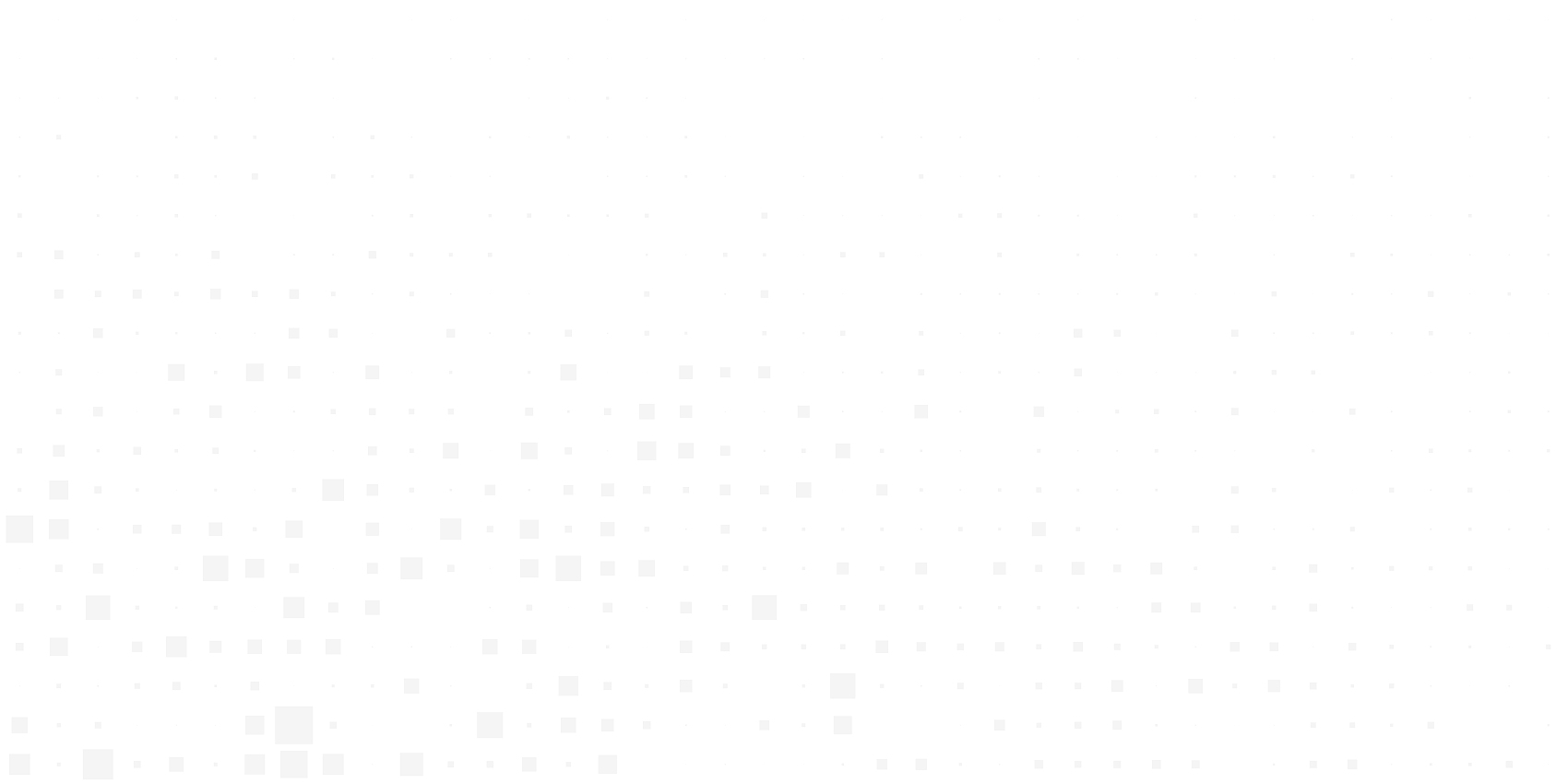 问题：你知道下列语段中用了哪些“文学联想”或“历史景象”？有何作用？
最壮的是塞外点兵，吹角连营，夜深星阑时候，将军在挑灯看剑，那灯笼上你不希望写的几个斗方大字是霍骠姚，是汉将李广，是唐朝裴公吗？雪夜入蔡，同胡人不敢南下牧马的故事是同日月一样亮起了人的耳目的。你听，正萧萧班马鸣也，我愿就是那灯笼下的马前卒。
                                                                 ——吴伯萧《灯笼》
辛弃疾挑灯看剑、霍去病封狼居胥、飞将军策马扬鞭、裴太师督师平叛、李节度雪夜破蔡、蒙将军北逐狄戎、
李太白萧萧“马鸣”
借古喻今，充满豪情，表达宏愿：作抗日的“马前卒”。
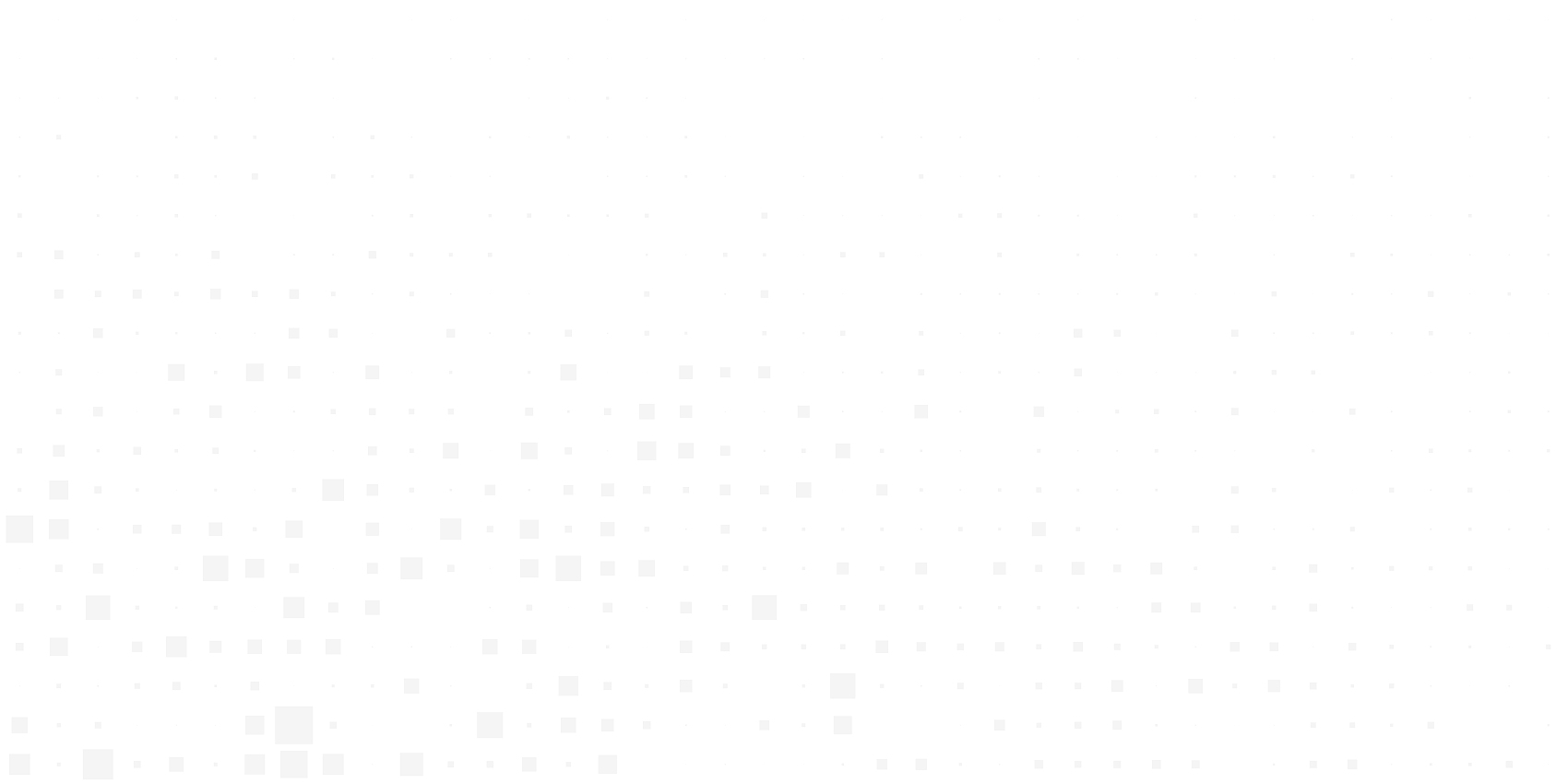 【学到的技巧】

适当引用古诗句表达情感，引起读者的相似联想，增加语言的典雅美；
可整句引用、可摘取化用；
引用前后可适当的叙述、描写或议论、抒情，进一步表现写作的意图。
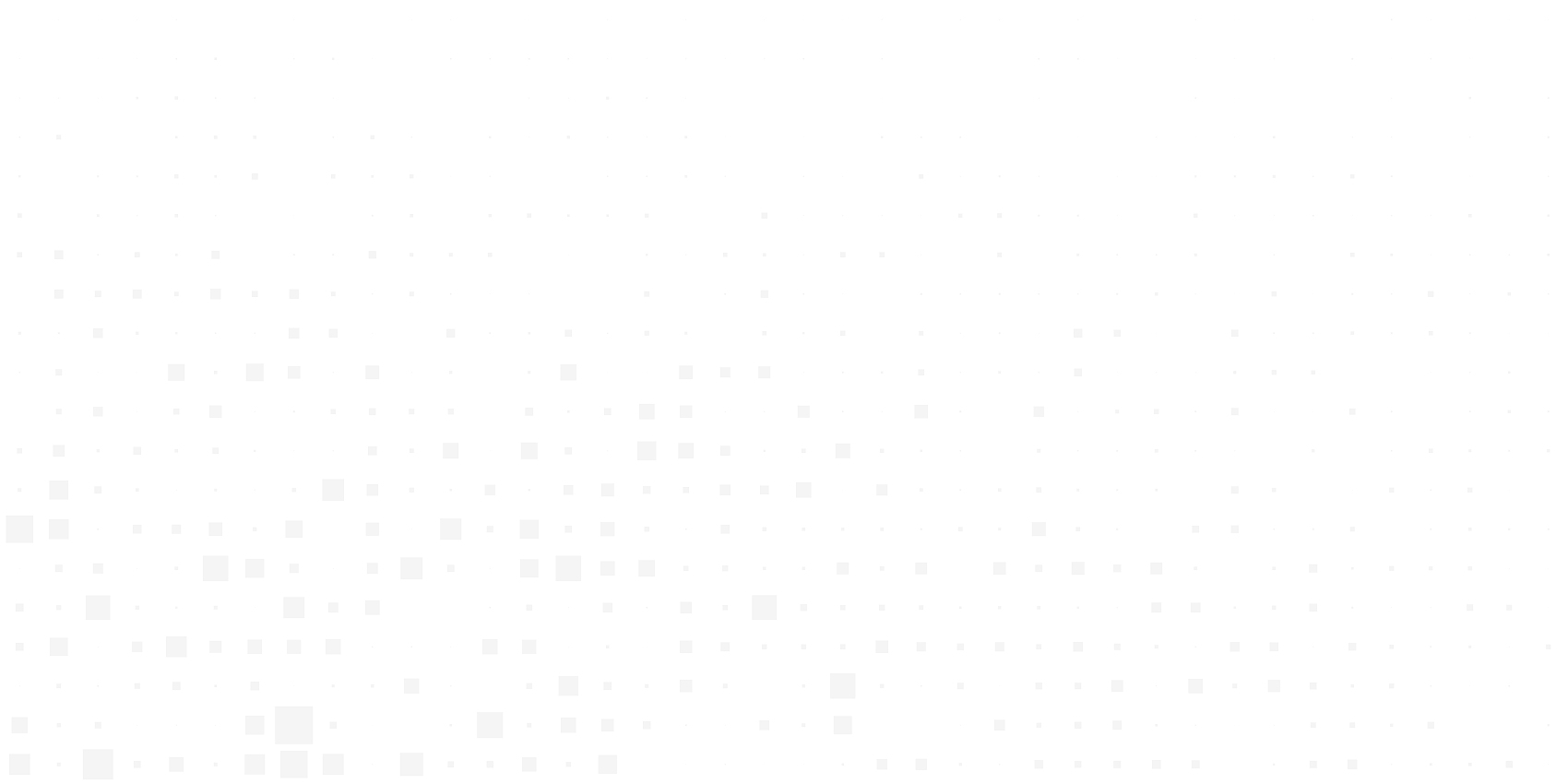 【欣赏】
24年春晚王菲的《世界赠予我的》火爆全网，不仅是王菲空灵的声线总是能如细流般淌入心底，更有歌词写满浪漫、感动和感恩，似一瓢若水 ，润物无声。有网友据此仿写《赠与》：
父母赠予我生命，也赠予我呵护
赠我满满的爱意，也赠予我快乐
赠我一片绿荫，又悄悄氤氲的年轮，听蝉鸣。
赠我一个拥抱，又渐行渐远的背影，孤独行。

世界赠予我繁星，也赠予我月明
赠我一次绽放，也赠了我凋零
赠我湍急奔流，也赠予险峰阻遏
赠我一树繁花，也赠予吐幽深谷
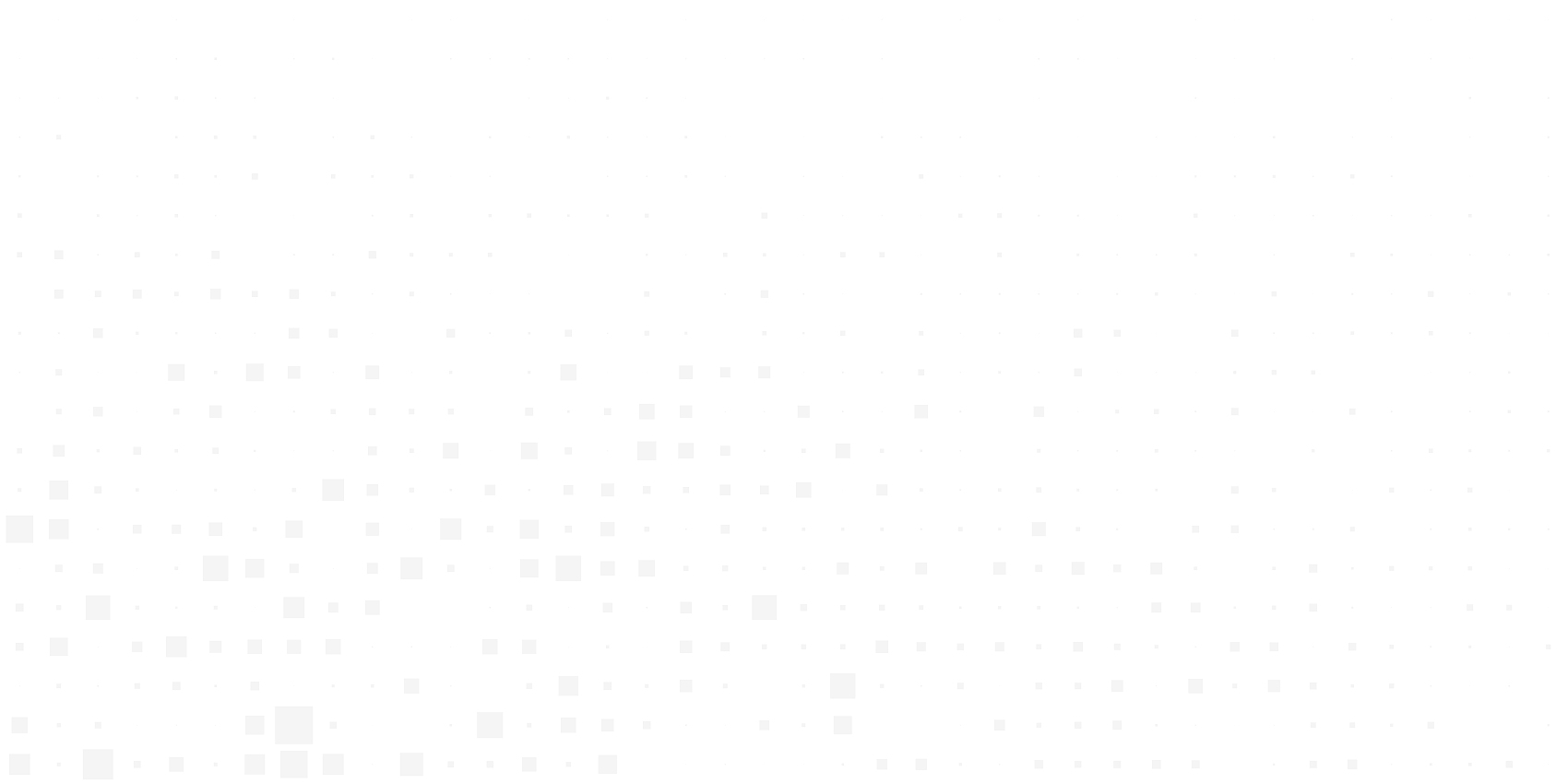 世界赠予我枯萎，也赠予我常青
世界赠予我月落，也赠予我日升
赠我一块布，又缝缝补补，搭窝棚
赠我一场梦，又随光消融，游市井

世界赠予我平静，也赠予我汹涌
世界赠予我愁苦，也赠予我憧憬
赠我一场空，又涂涂抹抹，绘浮生
赠我一条路，又未告往处，且徐行
时间赠予我芳华，也赠予我白发
赠予我长长一生，也赠予我刹那
赠予我漫漫长路，又渐渐抵达的终点
赠予我雄心壮志，又慢慢远去的心愿

时间赠予我消亡，也赠予我新生
赠予我阴暗墙角，也赠予我满天星光
赠予我弱小身躯，也赠予我化茧成蝶
赠予我遗憾离场，也赠予我坦然释怀
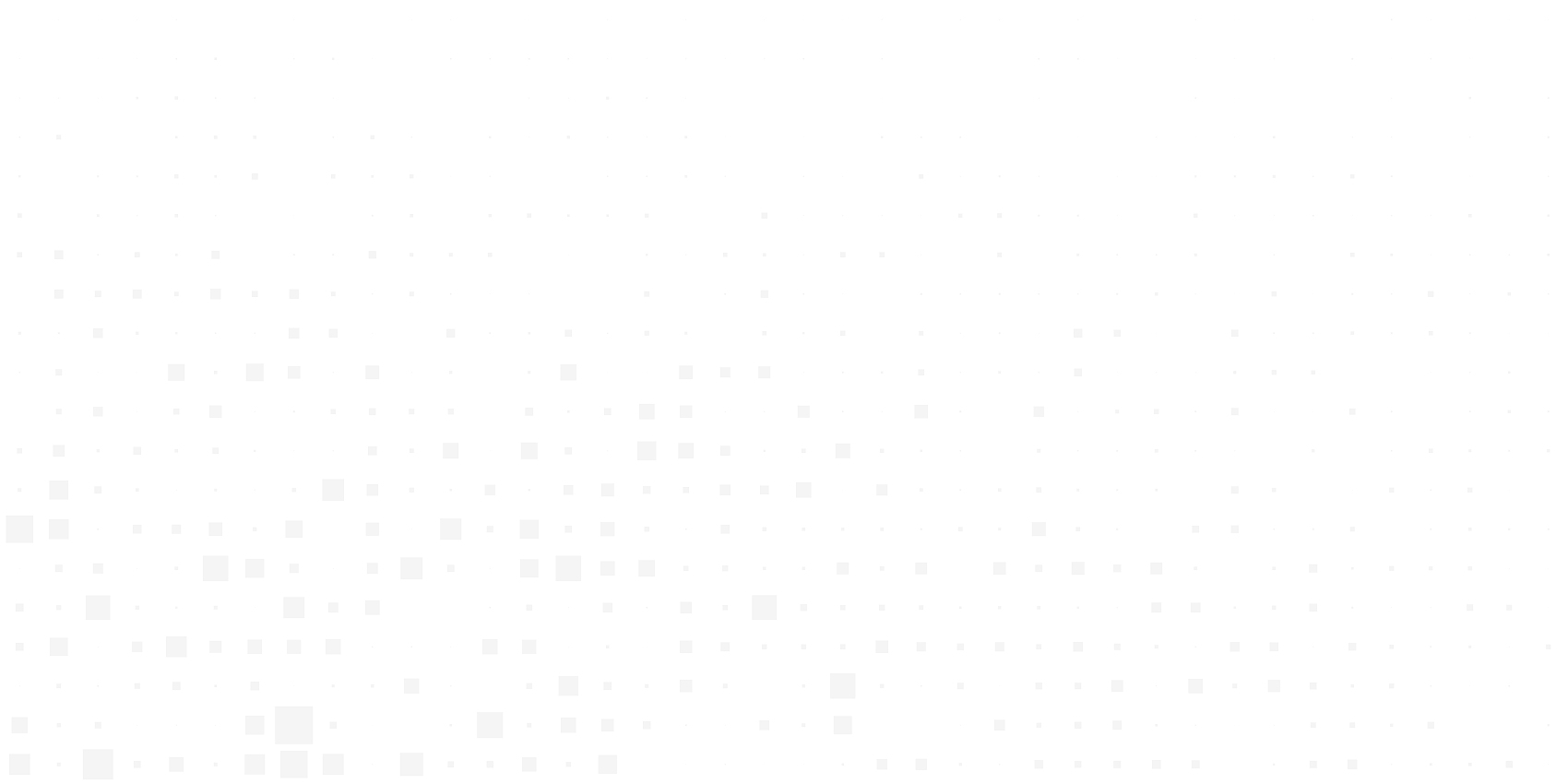 （三）仿写经典段
活动：运用《安塞腰鼓》场面描写的方法，描写生活中的一个场景。
安塞腰鼓
       一捶起来就发狠了，忘情了，没命了！百十个斜背响鼓的后生，如百十块被强震不断击起的石头，狂舞在你的面前。骤雨一样，是急促的鼓点；旋风一样，是飞扬的流苏；乱蛙一样，是蹦跳的脚步；火花一样，是闪射的瞳仁斗虎样，是强健的风姿。黄土高原上，爆出场多么壮阔、多么豪放、多么火烈的舞蹈哇——安塞腰鼓！
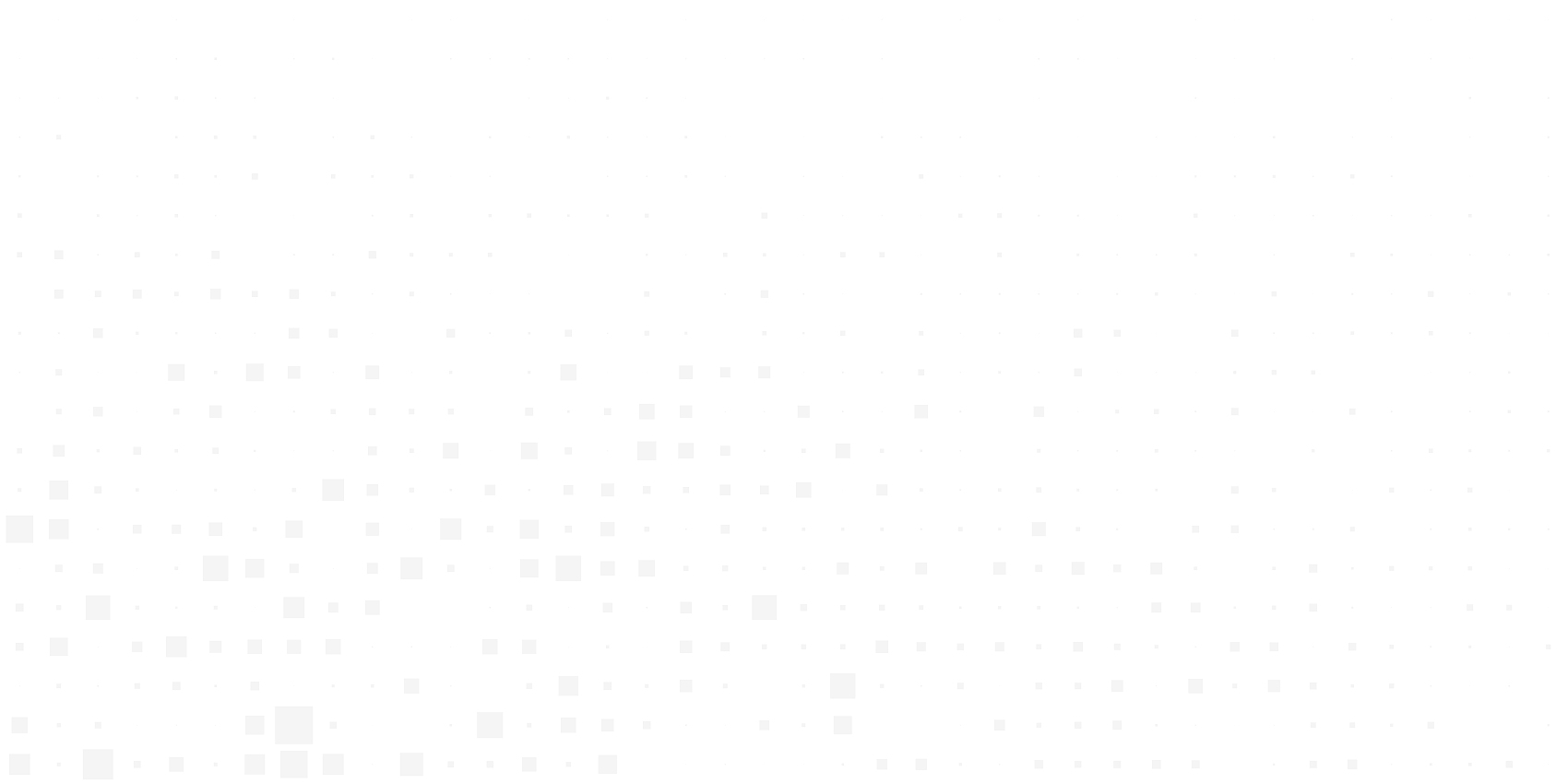 【示例1】
语文课堂
一上起课来，就清醒了，投入了，振奋了。十个老师和几十个性格各异的同学，如园丁在百花园中修枝剪叶，浇水施肥、且歌且舞。星星一样是渴望的眼晴；树林一样，是高举的小手;阳光一样，是灿烂的笑容；擂鼓一样，是朗朗的书声；电石一样，是碰撞的思维。教室里上演一场多么快乐、多么鲜活、多么灵动的演出呀———语文课堂。
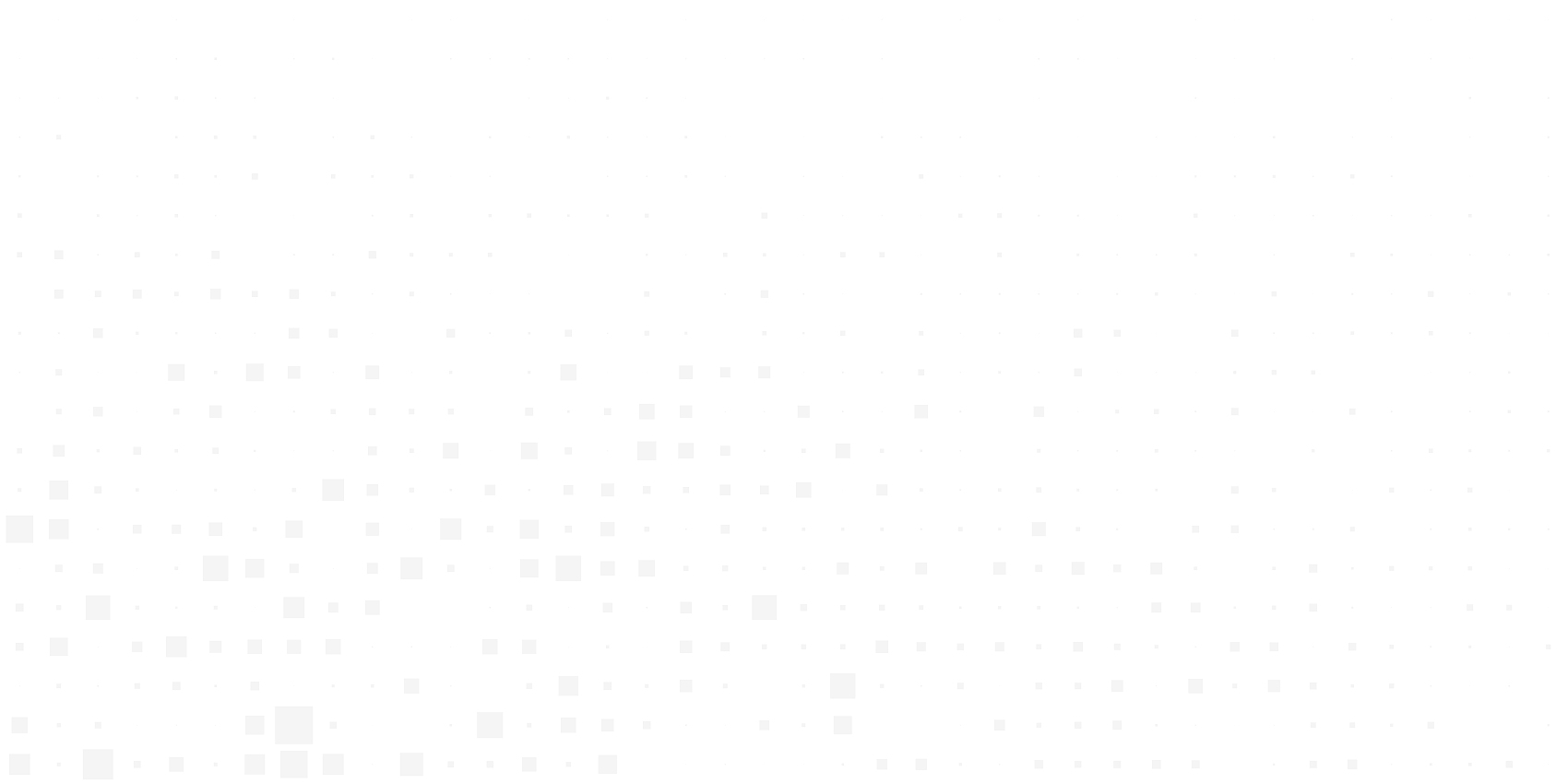 【示例2】
课间跳绳
一跳起来，他们就舒展了，明晰了，沉醉了。千百个跳动的学生，如千百颗璀璨的明星，闪耀在你的面前。阳光一样，是灿烂的笑脸；麦浪一样，是起伏的双臂：箭弓一样，是强健的俯卧撑；鼓点一样，是欢快的脚步：弹珠一样，是猛烈的弹跳。汾口镇中操场上，律动着多么优美，多么灵动，多么欢乐的青春舞蹈啊！
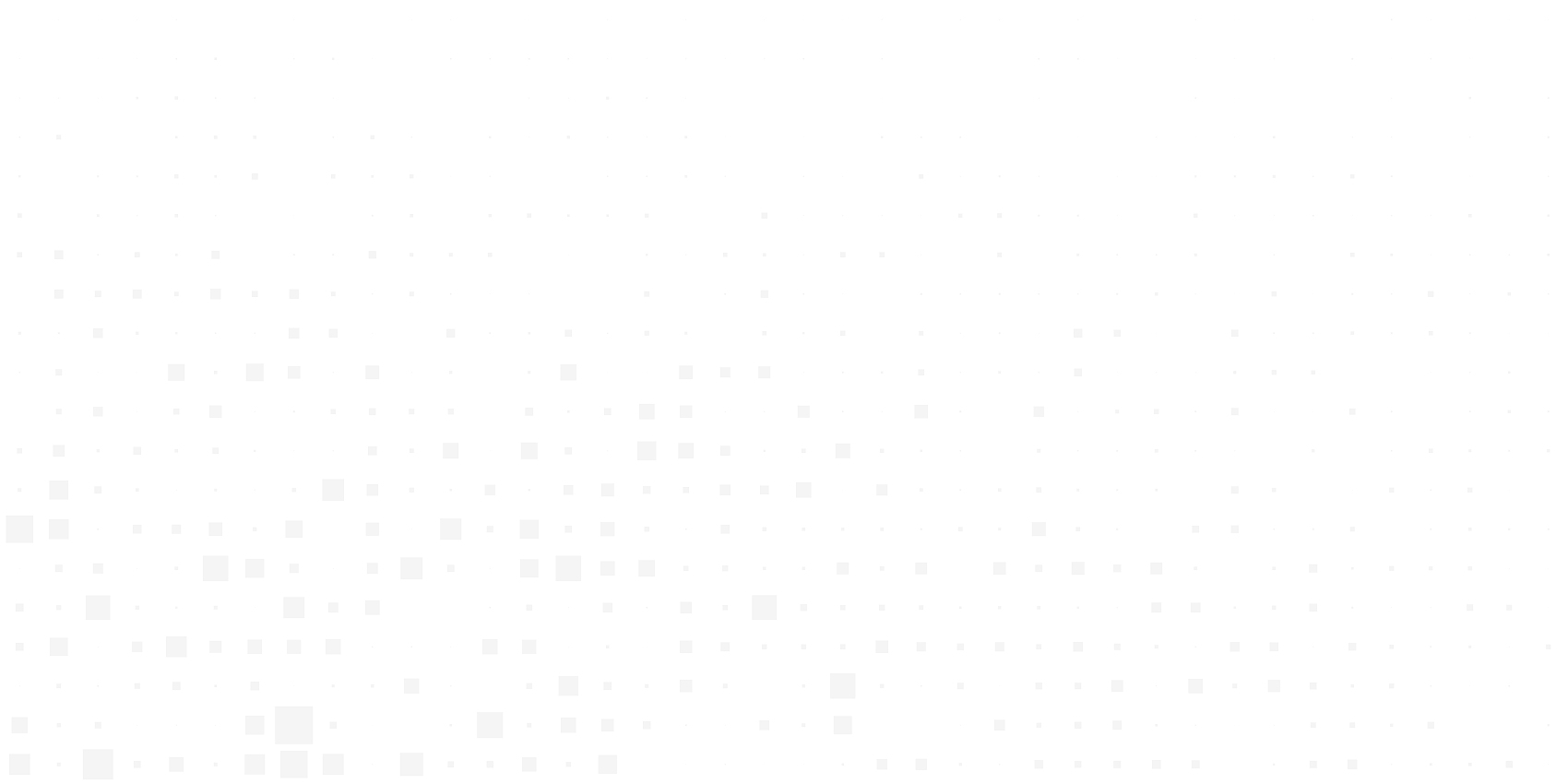 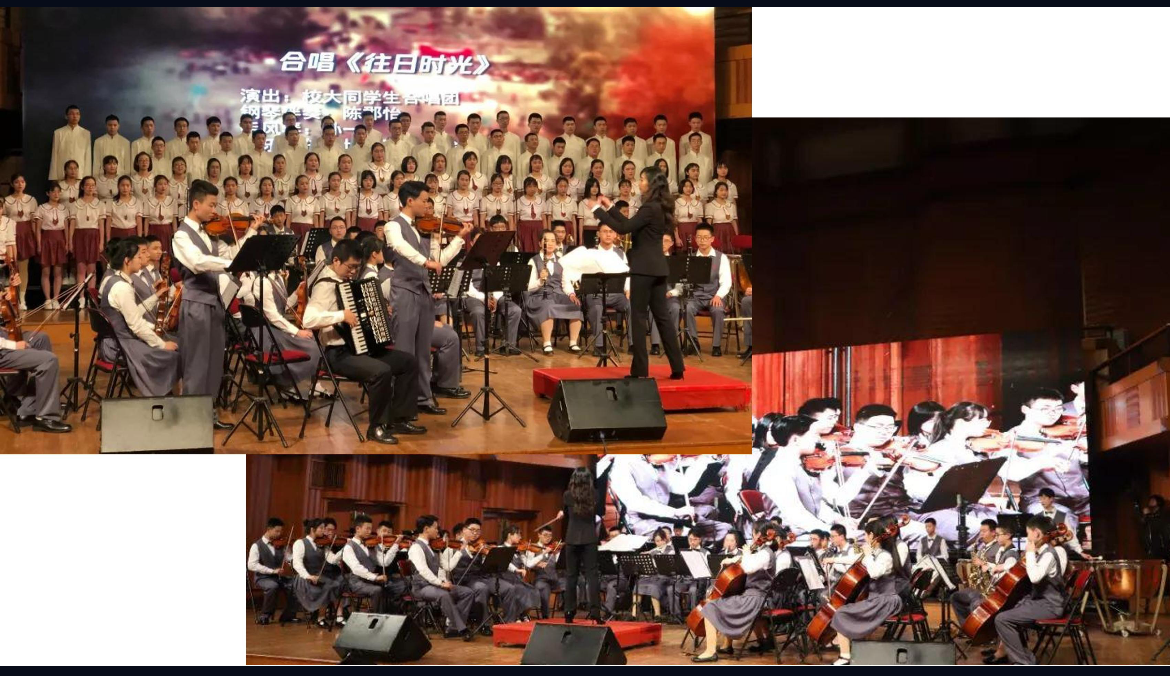 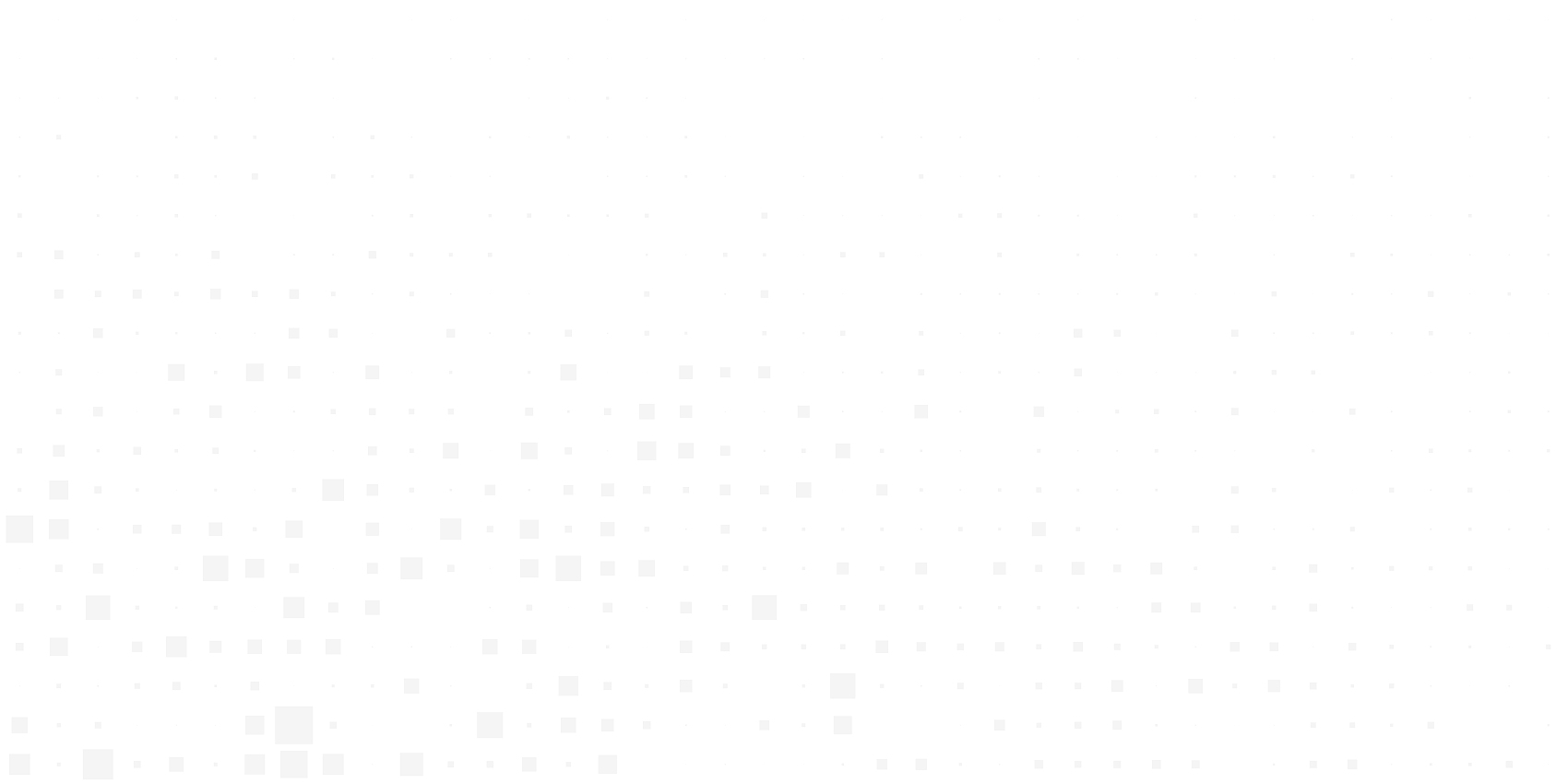 【示例3】
校音乐会
民乐奏响。银铃一样，是清脆的琴声；珍珠一样，是跳动的音符；流水一样，是娴熟的指法；柳絮一样，是飞扬的笑意。
      小号轩昂，将军沙场秋点兵；古筝悠扬平林新月人归后；琵琶语凝，此时无声胜有声。一曲终了，“恰值满堂人欲醉，甲光才触一时醒”，那乐声仿佛还缭绕在厅中，萦绕在心中。
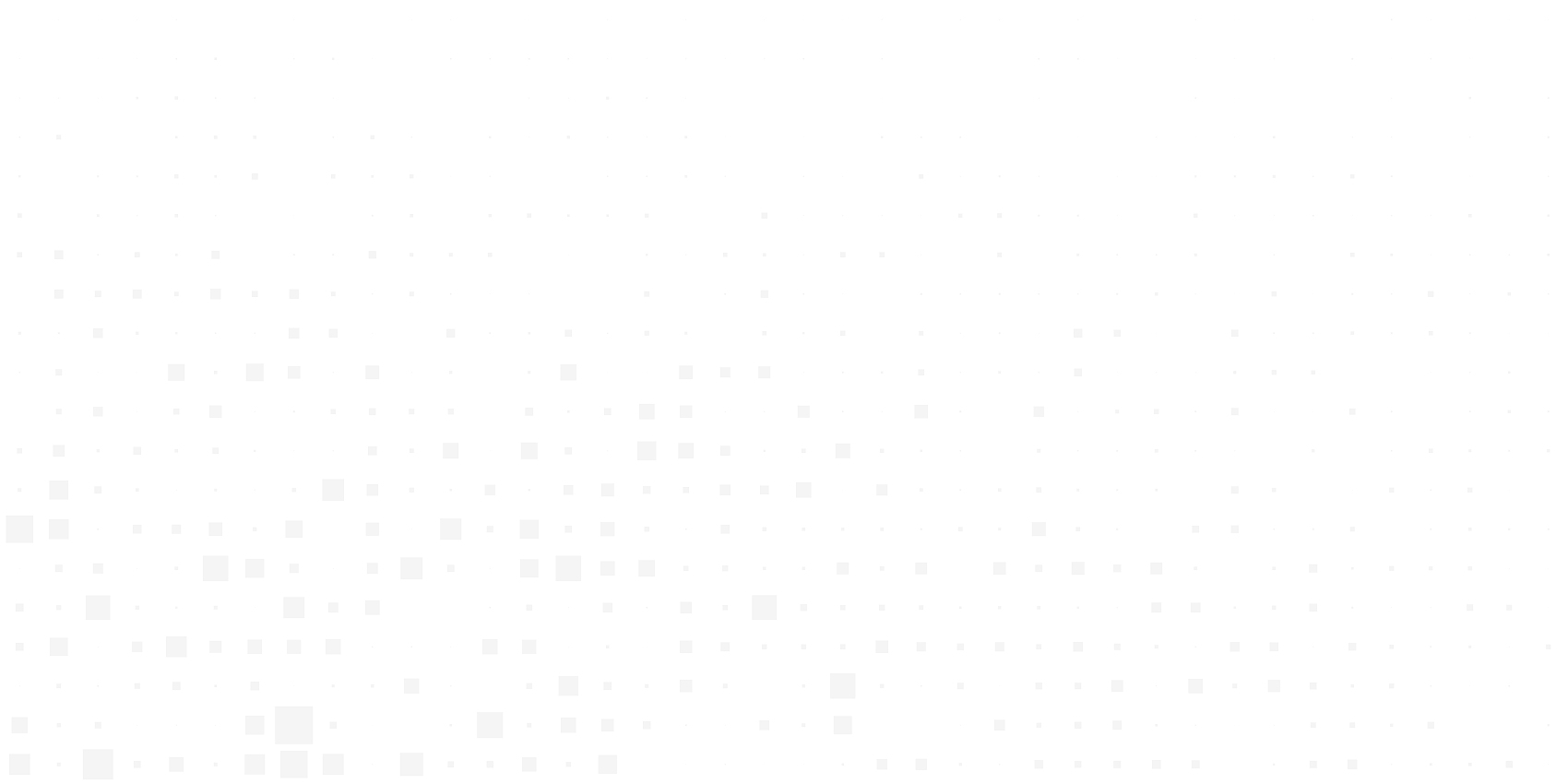 任务三   全真模拟改例文
活动：仿照《白杨礼赞》的构思修改习作《喇叭花礼赞》，要求：
1、结构上，试着用语言标志(词句)文章的结构。
2、内容上，试着从形到神、从物到人抓住特征改写。
3、可全文修改添加;可局部仿用化用改写;可列提纲
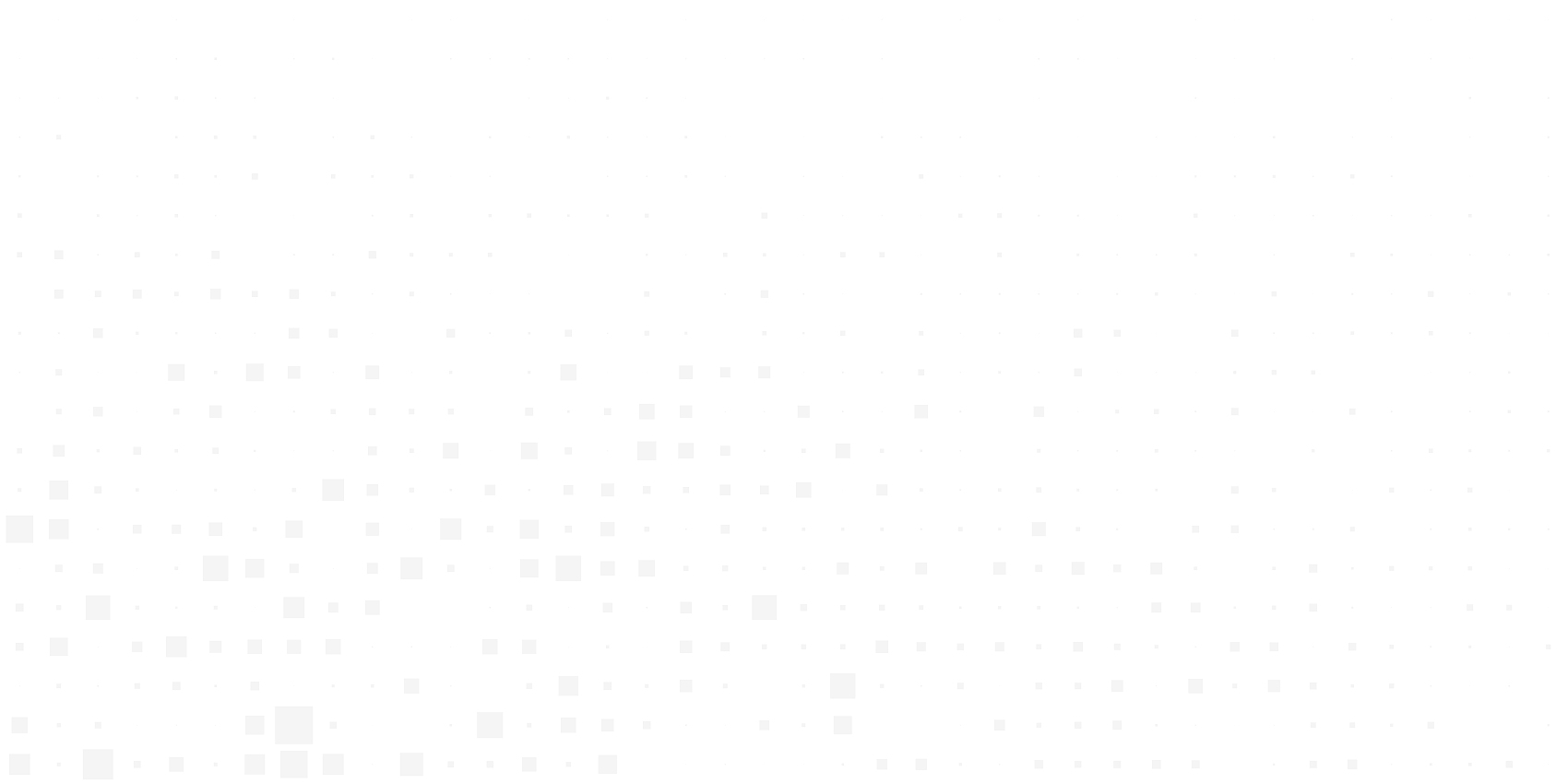 喇叭花礼赞
       这株喇叭花在无人关注的时候开放在了我们的栅栏上，它脚下是堆乱石堆和瓦砾。家里还没来得及收拾这堆，没想到它竟然开放在这灰色的乱石堆里。
       乐于向高处攀登，这就是喇叭花的本色。它的花瓣与其它花不一样，它是连在一起的，而一般的花花瓣都有分开。如果                          你仔细观察，就会发现从正面看，它花瓣的条纹组合起来就像一个                                         五角星，花的中间有几根细长的花蕊，花蕊有四根，是金                                                        黄色的末端还带着一点细细的花粉，那翠绿欲滴                                                                       的茂盛的叶片和一条条茎蔓相连在一起。
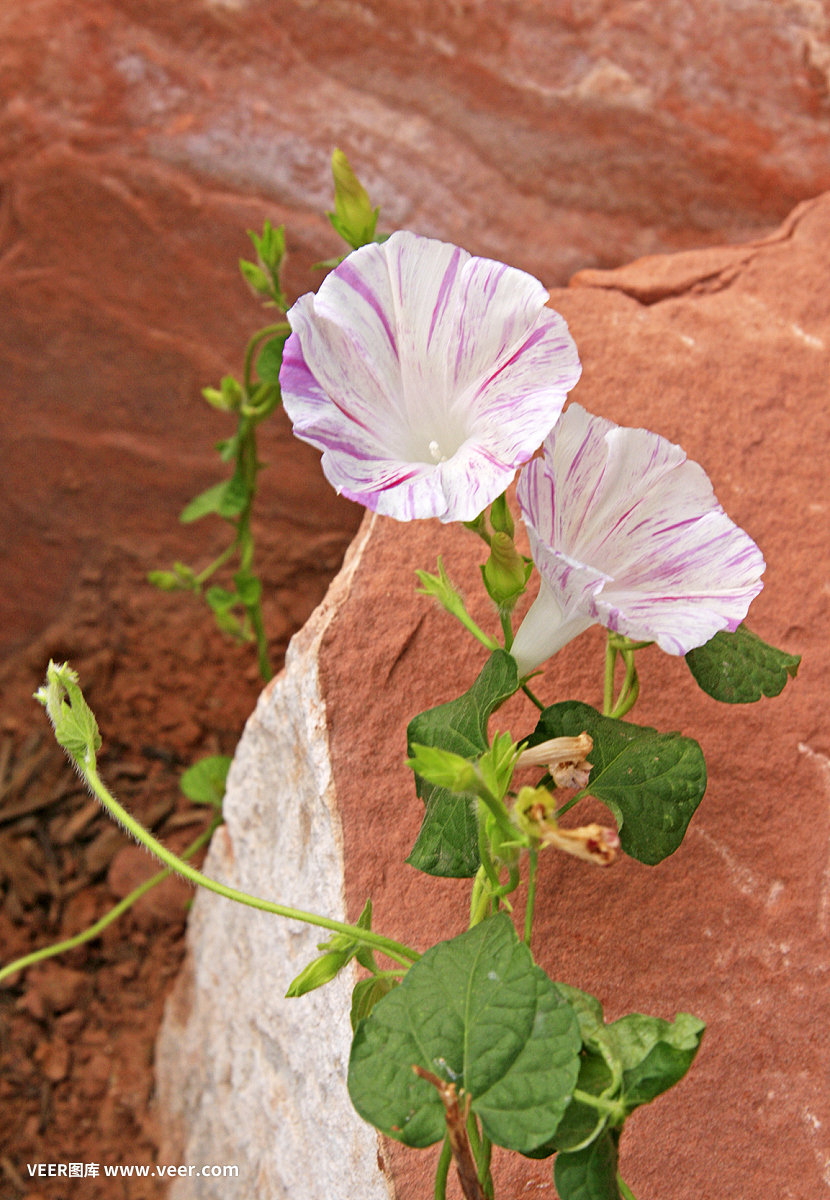 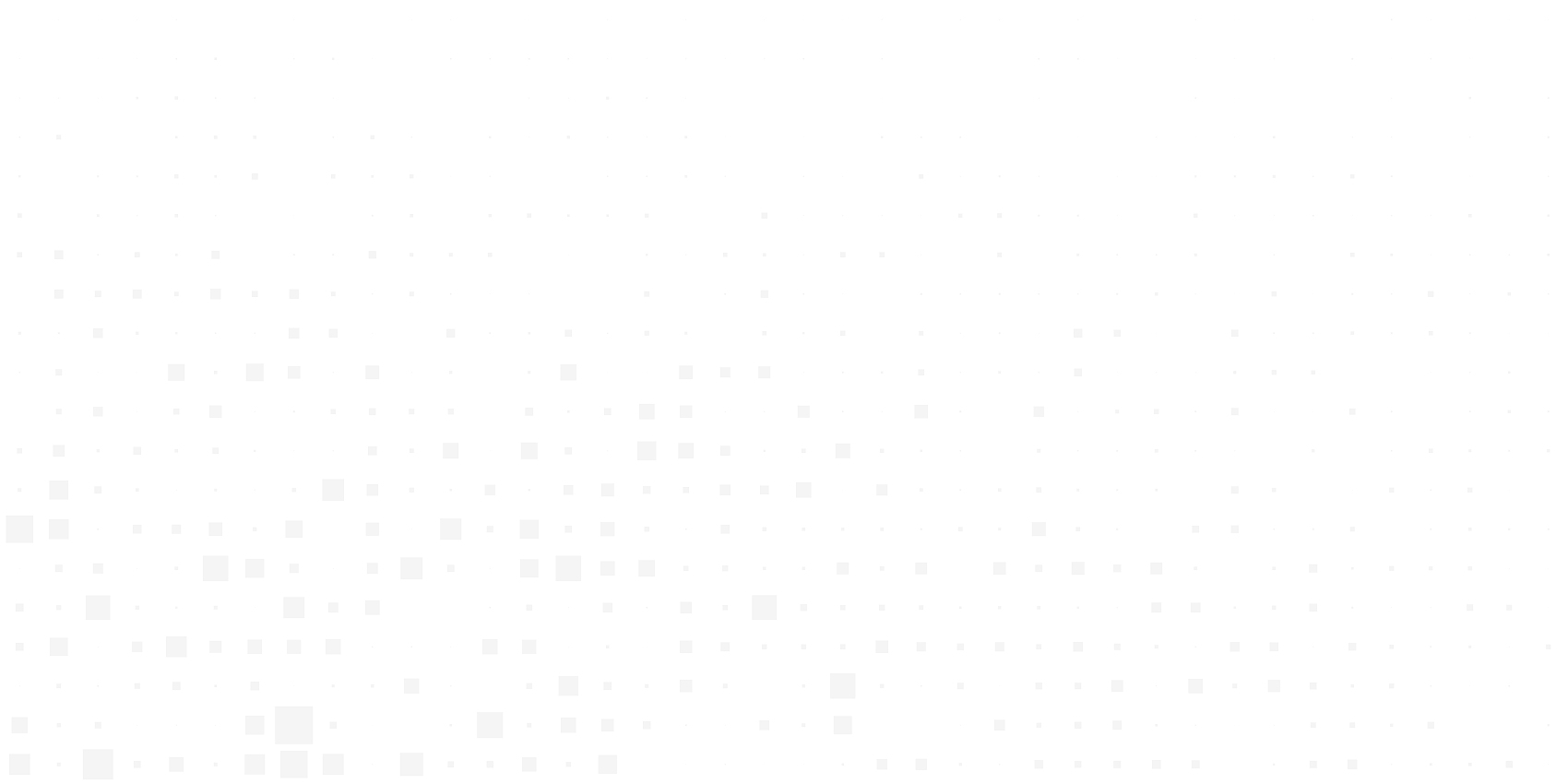 条条绿波，道道青浪，正伸出纤弱的手，紧紧地缠绕住竹竿不断地向上攀登。一阵风吹来，她又随着微风，快乐地摇晃着身子。春天到来时，只要你留心观察，就会发现有很多喇叭花就在你身边开放，
在小土堆、田边、花盆中，都能看到喇
叭花美丽的身姿。它既不计较环境的好
坏，也不计较土壤的肥脊，它那坚强的
根，只要有土壤，就拼命地向下生长;它
那细嫩的茎，只要有依靠，就不断向上攀爬。
       我喜欢喇叭花!喜爱它的美丽灿烂，更喜爱它那旺盛的生命力!
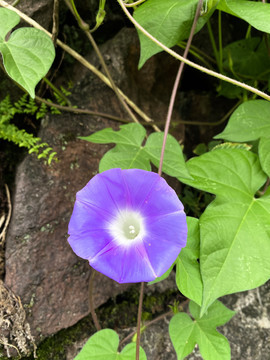 小     结
经典句段
借物抒情
篇章写法
仿写
咏物赞人
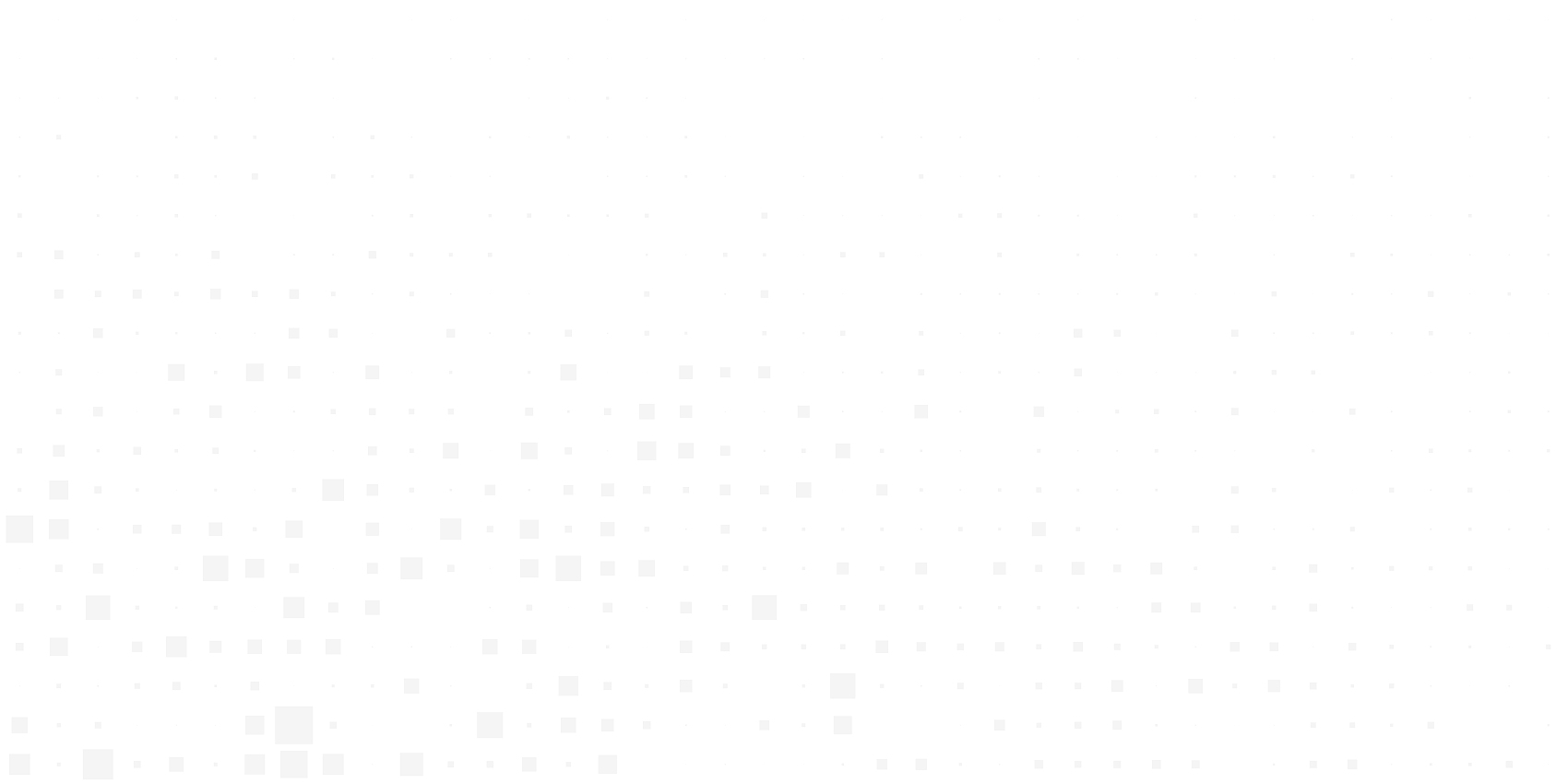 任务四   学以致用写己文
分层写作：
1、《安塞腰鼓》中运用排比、反复、比喻等修辞手法描写黄土高原上人们打腰鼓时的场景，形成排山倒海的气势。试选择文中的一个片段，模仿其中的修辞手法，描写一个场景。200字左右。
       提示:
                 ①  找出所选片段中使用的修辞手法，分析作者是如何使用这些修辞
                    手法的。
             ② 想想你要描写一个怎样的场景，如何使用这些修辞手法才能收到
                   最好的效果。
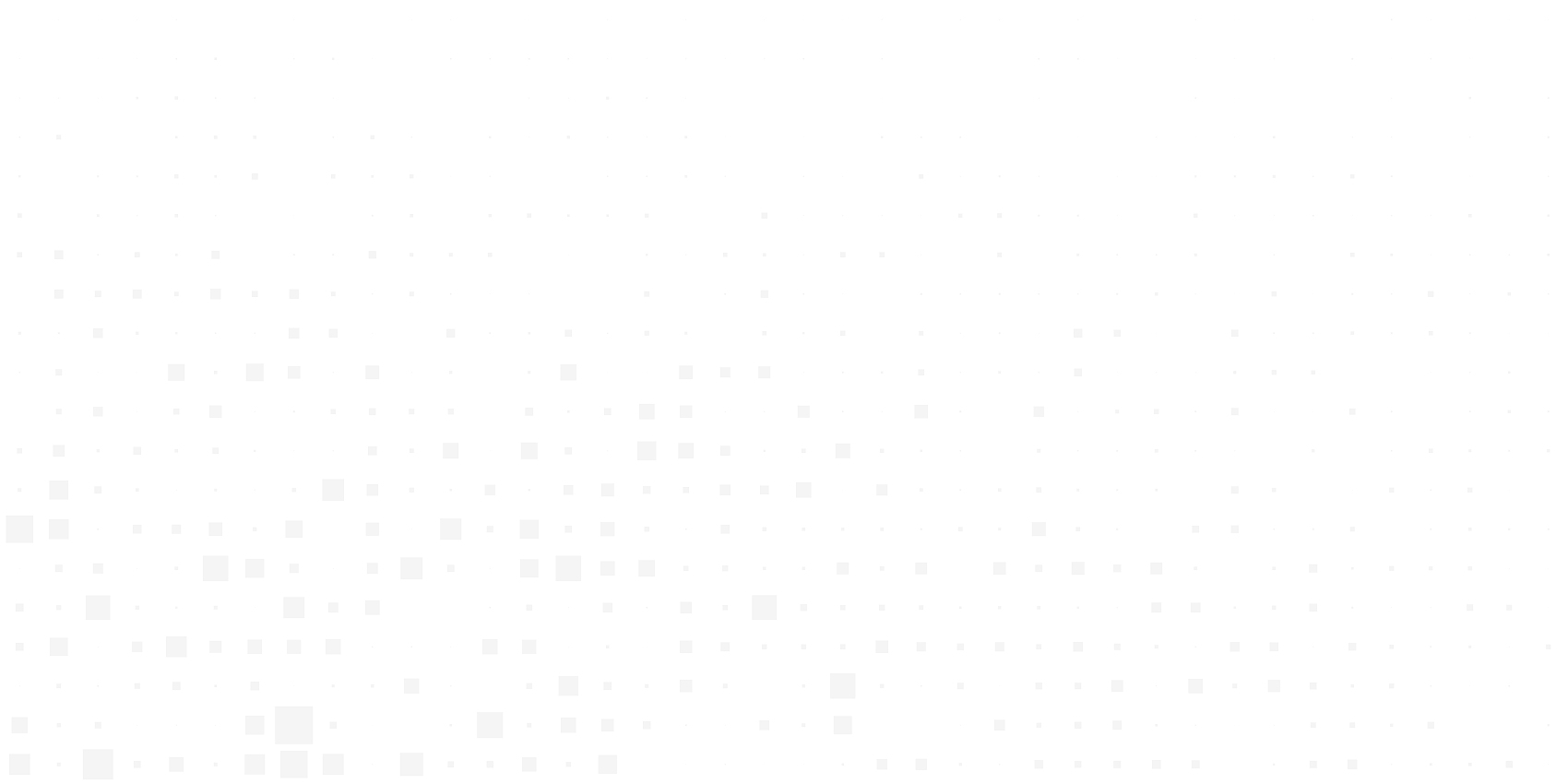 2、在众多表现亲情的散文中,《背影》《秋天的怀念》都是非常典范的作品，以平实的语言叙写平凡的事件，传达真挚的情感。模仿这两篇课文的写法，写一篇作文，题目自拟。不少于600字。
       提示:
            ① 重读这两篇课文，借鉴其具体写法。如选择某一形象凝聚情思，推动情 
                节，贯串全文;注意表现自己对所写人物态度、情感的变化等。
           ② 注意观察，调动记忆，选取印象深刻、确有感想的事件，呈现精彩的细
                节。
            ③ 安排好文章的线索与结构，并注意综合运用多种表达方式，让文章更有
                 表现力。
仿写，是一种再创造！
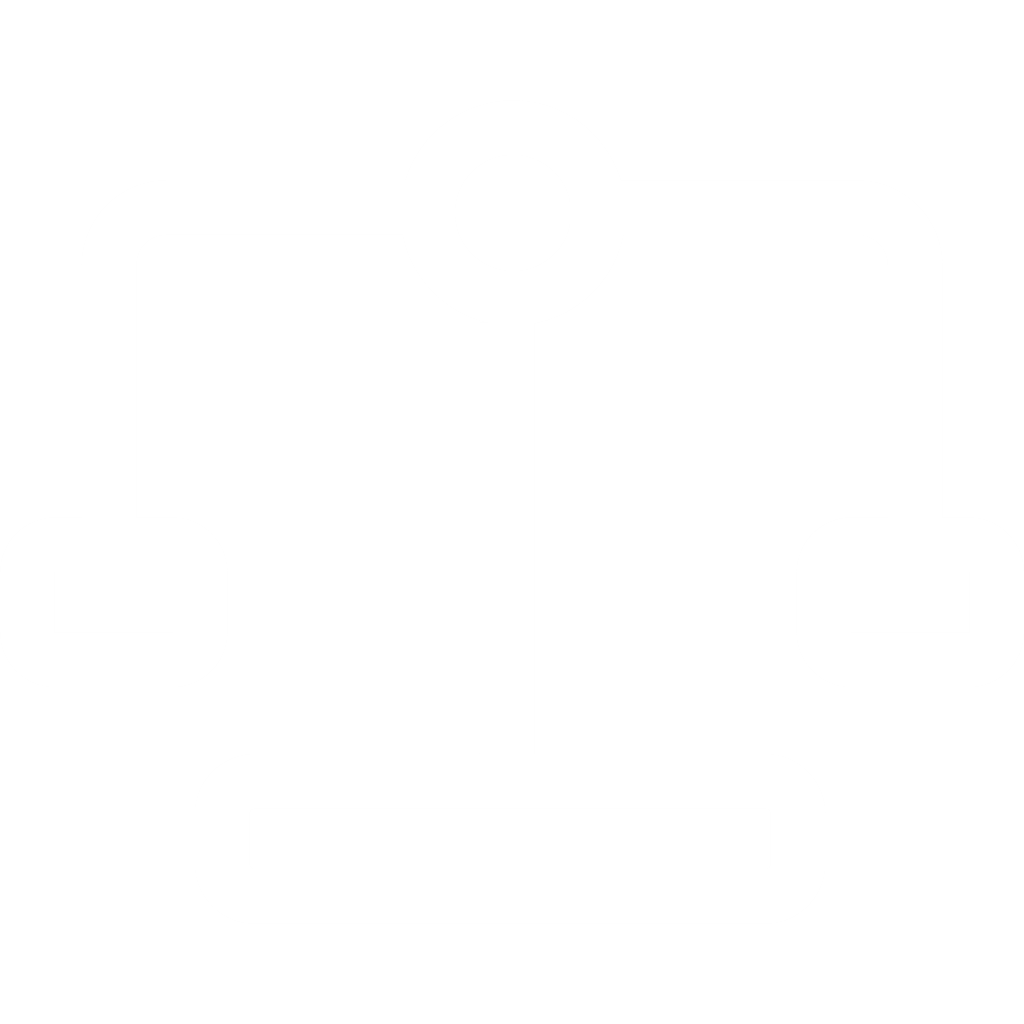 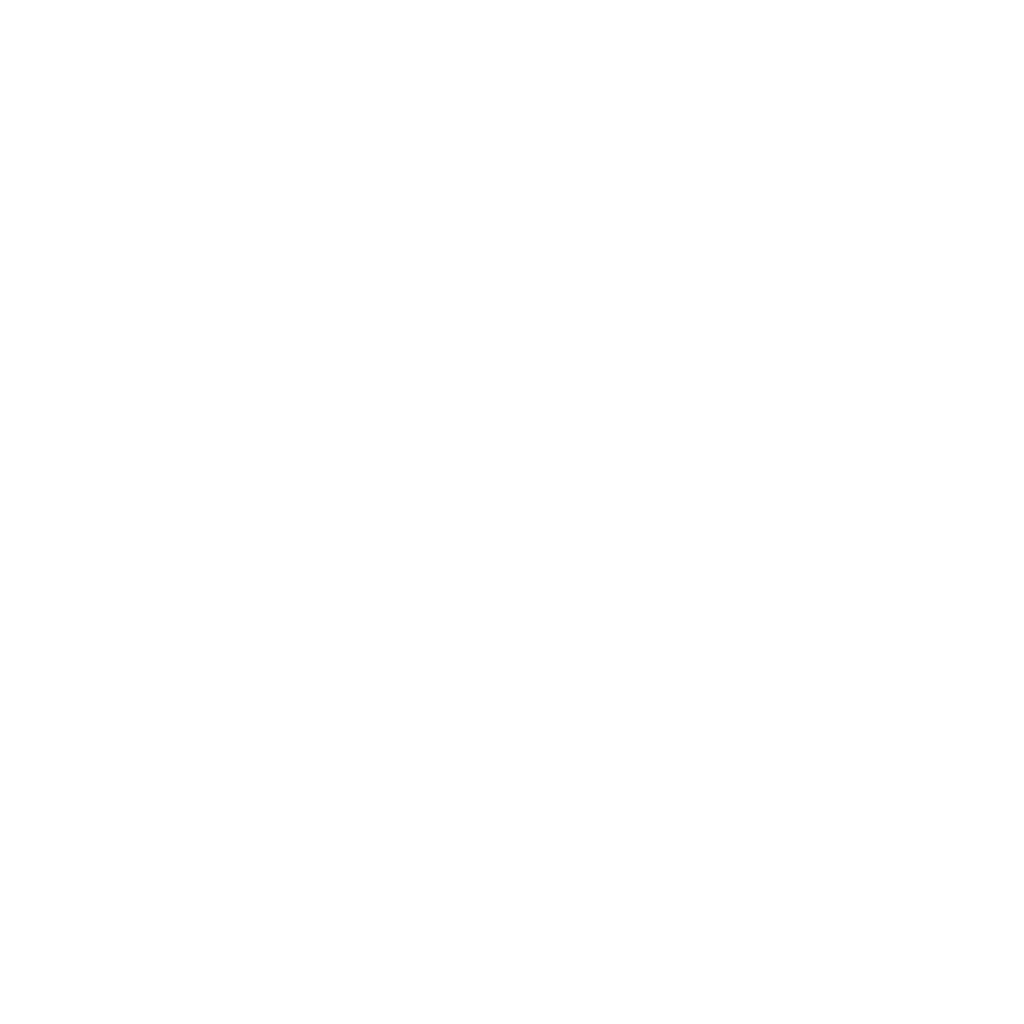 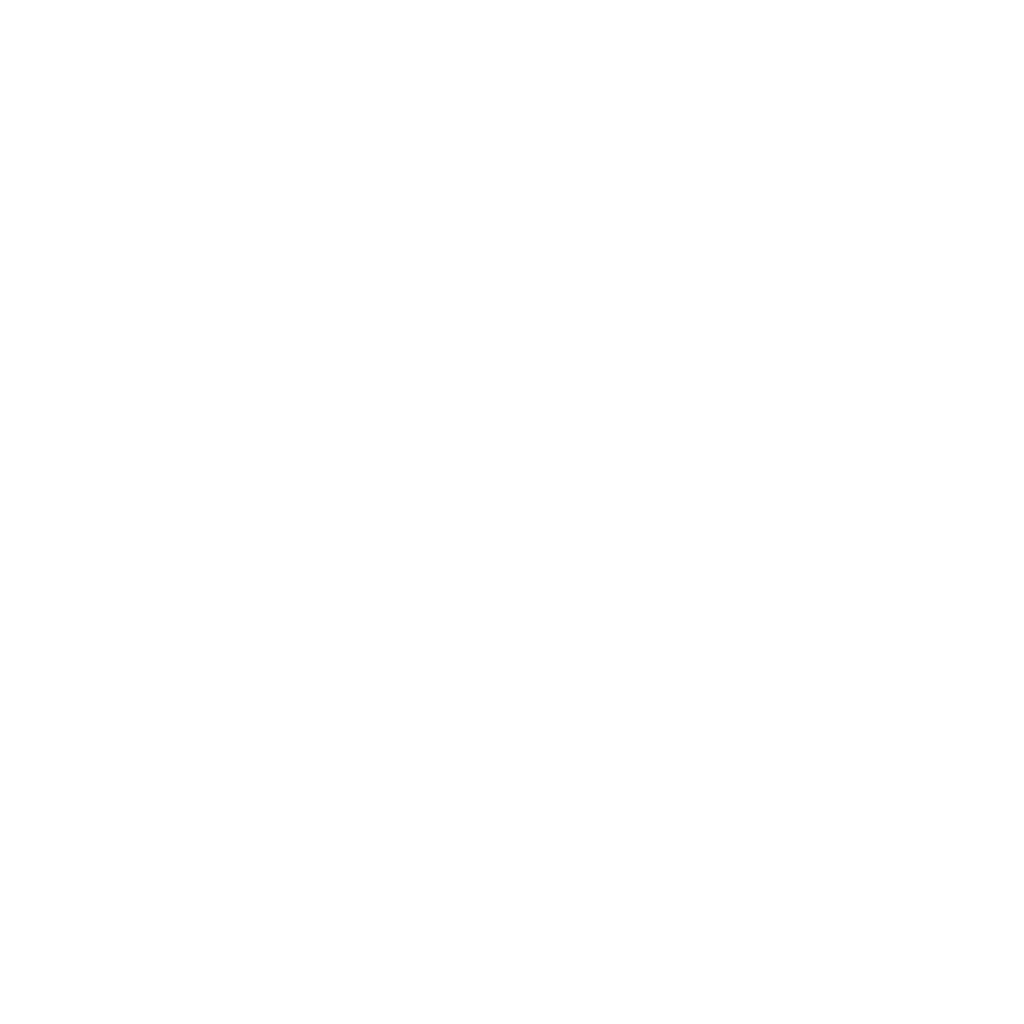 袁枚在《随园诗话》中说:“善学者,得鱼忘箜;不善学者,刻舟求剑。”可见,模仿不是日的,在模仿的基础上提高、发展、再提高才是目的。
创作从模仿开始,曹文轩讲过:刚刚开始写作的时候,不要一根筋的想到去创造,去创新。在中学生这个阶段,我以为模仿是非常重要的,模仿不是抄袭。就像学画那样,学画的时候是从素描开始,不能一出手就是名画。
模仿是创造的第一步,又是学习的最初形式。
01
02
03